Fandagi yangiliklar va fanni o‘qitishning dolzarb masalalari moduli
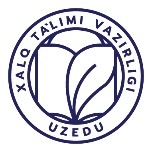 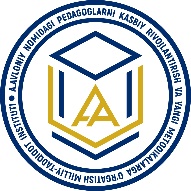 6-MAVZU:Fanni o‘qitishda o‘quvchilar bilish faoliyatini faollashtirish asosida darslarni tashkil etish metodlari. O‘qitish muhitiga qo‘yiladigan        zamonaviy talablar.
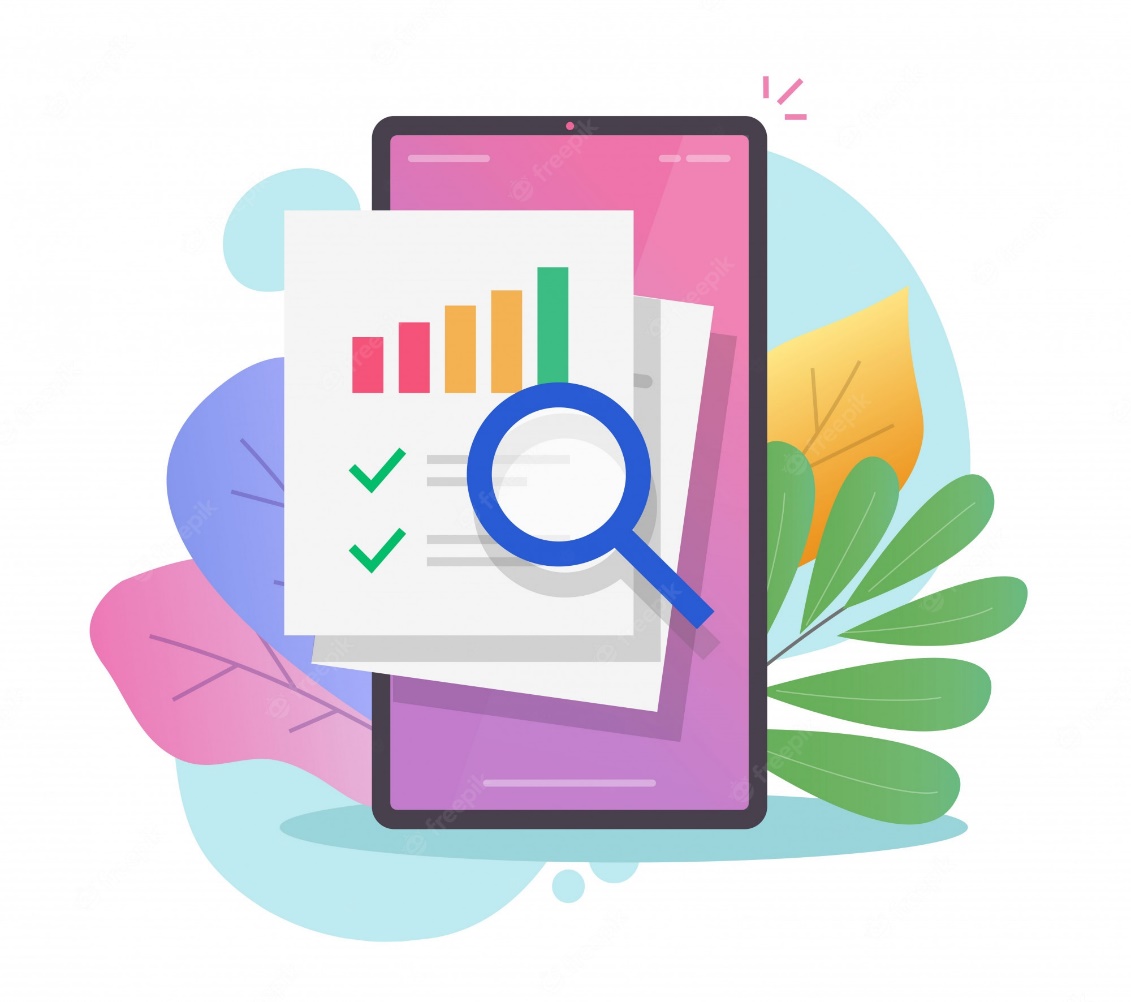 Yunusova Navbahor Ahmadjonovna
Samarqand viloyati PYMO’MM katta o’qituvchisi
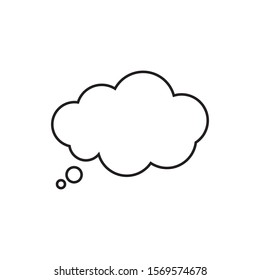 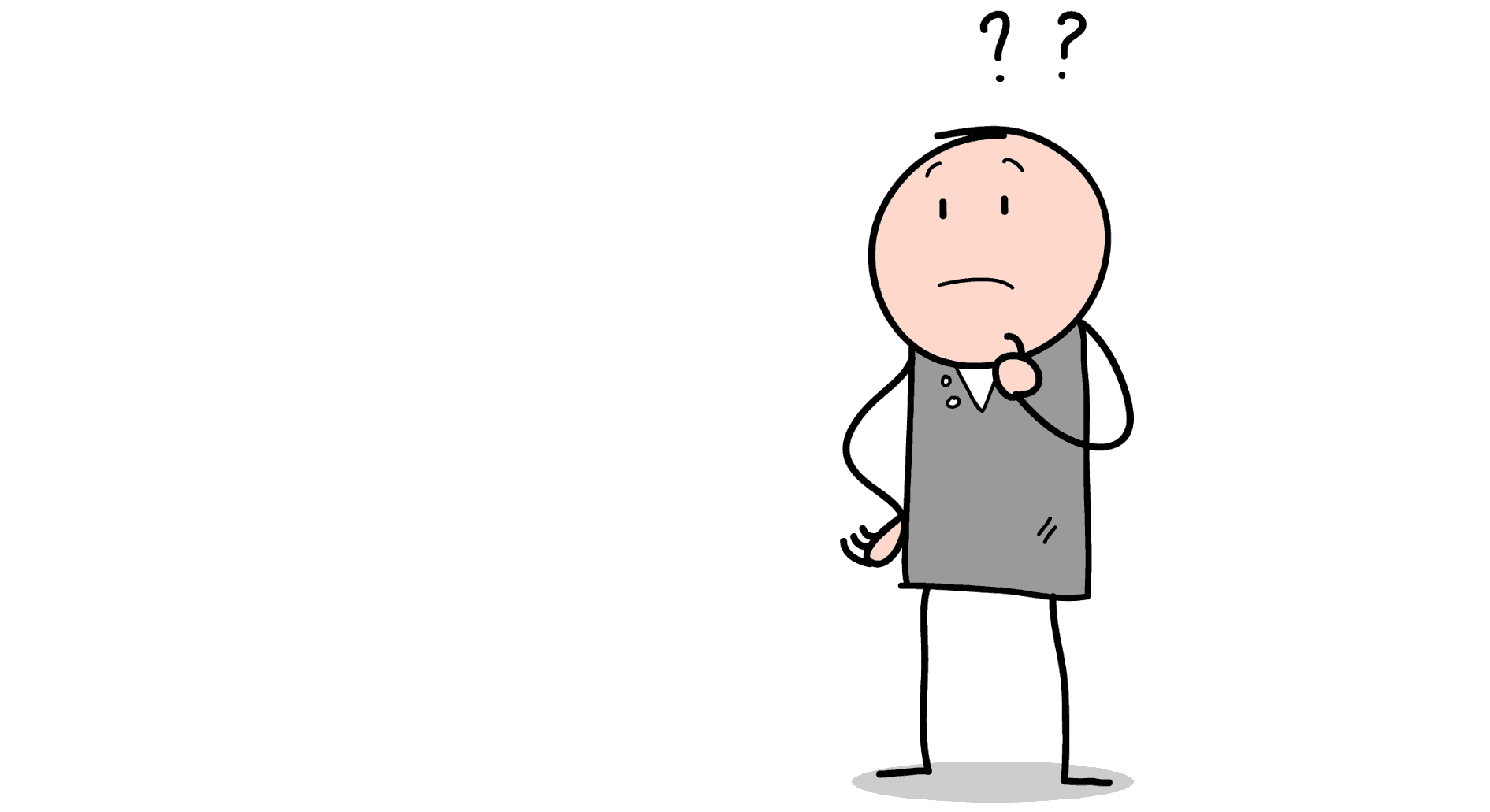 BAHOLASH O‘ZI NIMA?
Baholash – ta’lim jarayoning ma’lum bosqichida o‘quv maqsadlariga erishilganlik darajasini oldindan belgilangan mezonlar asosida o‘lchash, natijalarni aniqlash va tahlil etishdan iborat jarayondir. 

Baholash natijasida chiqariladigan xulosalar o‘quvchi, o‘qituvchi, ta’lim yo‘nalishi, ta’lim muassasasi, ta’lim dasturi yoki butun boshli bir ta’lim tizimining faoliyatiga baho berish uchun ishlatiladi.
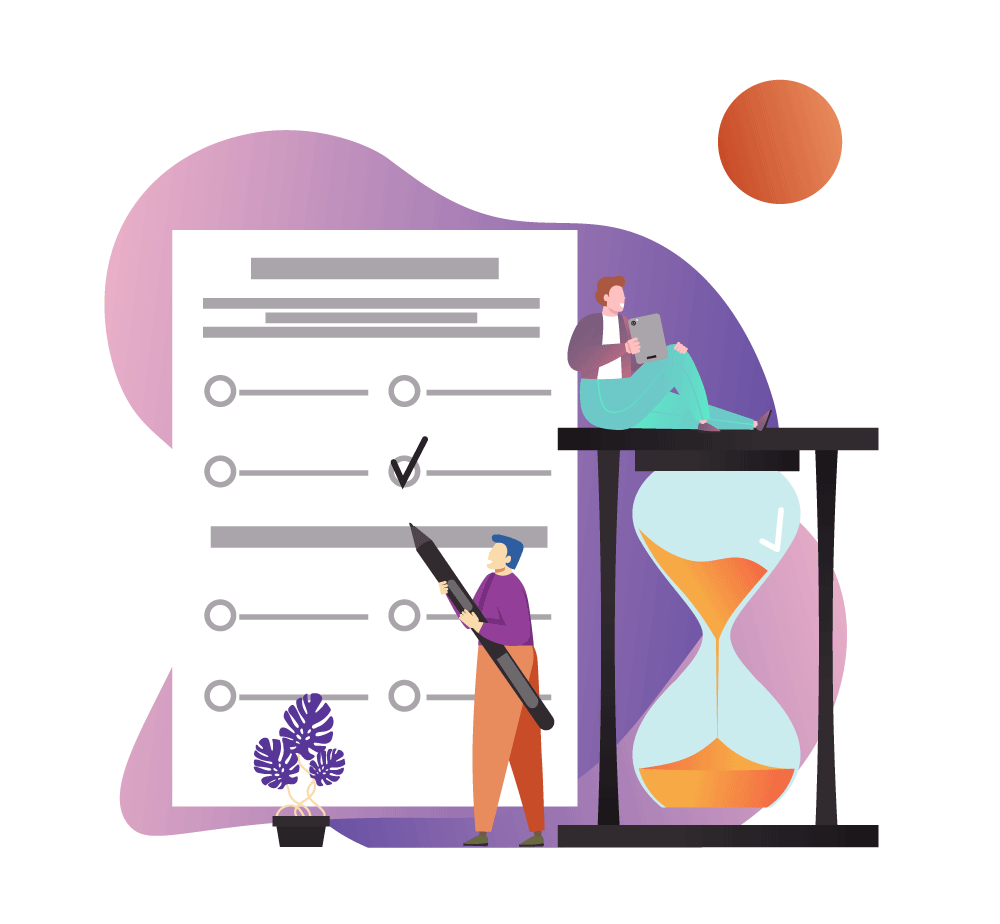 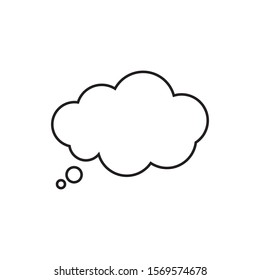 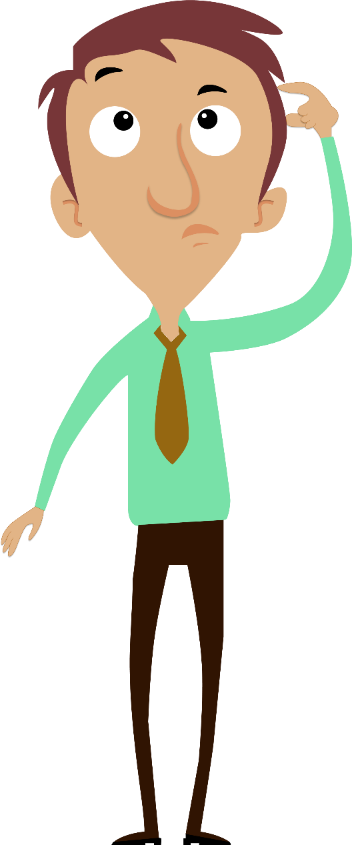 NEGA O‘QUVCHILARNI BAHOLASH KERAK?
o‘quv maqsadlariga erishilganlikni aniqlash uchun;
ta’lim oluvchilarning qiziqishlarini bilish uchun;
yutuq va kamchiliklarni aniqlash uchun;
ta’lim beruvchi o‘z faoliyatiga tuzatishlar kiritishi uchun;
yalpi o‘zlashtirish darajasini aniqlash uchun;
tashqi qiziquvchilarga, ota-onalarga ma’lumot berish uchun.
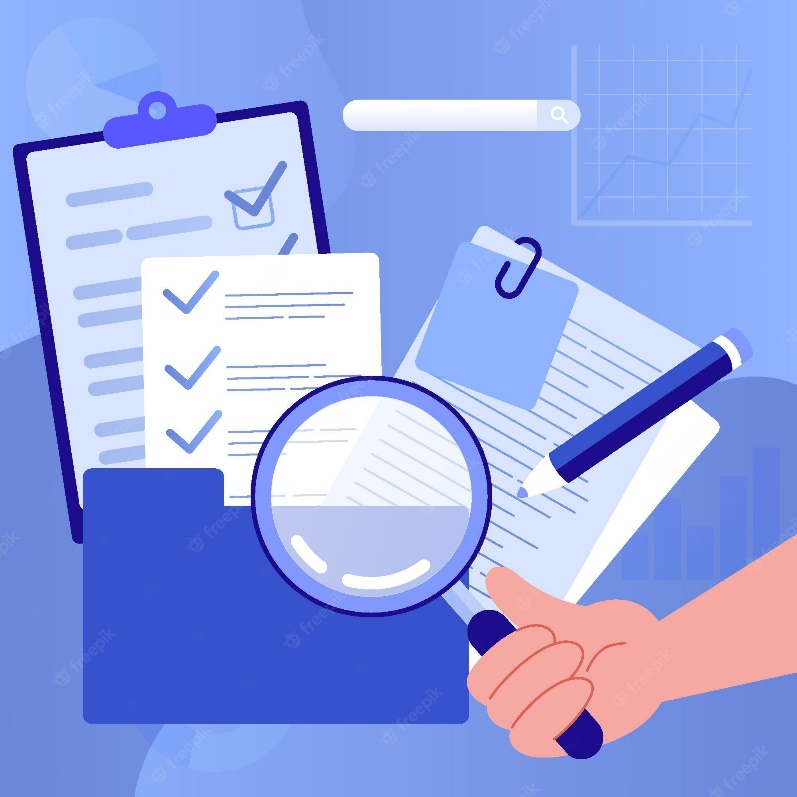 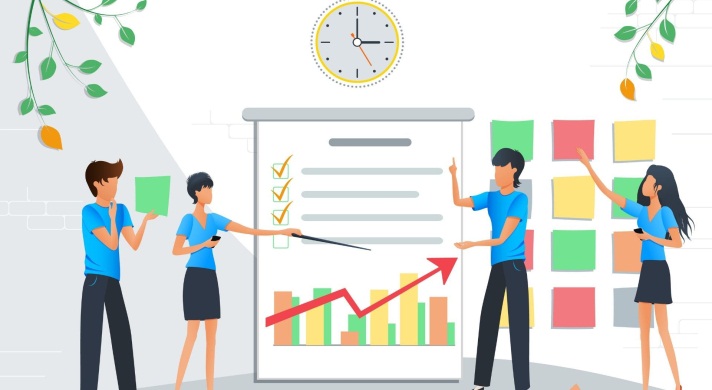 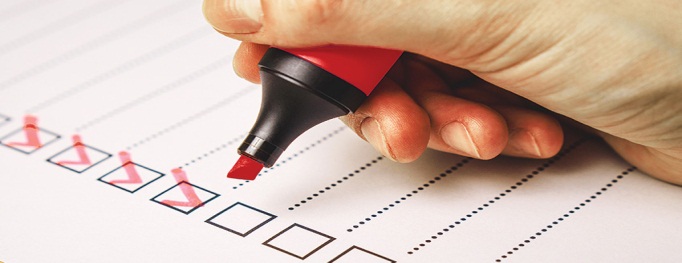 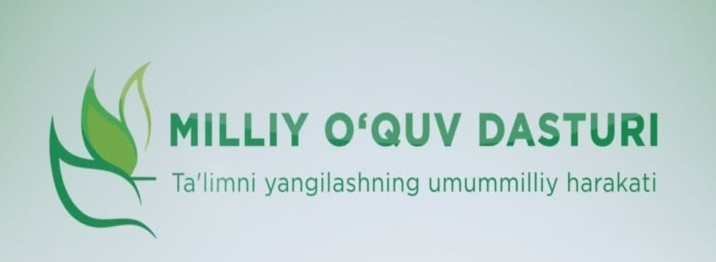 O‘quv dasturlari, standartlar (maqsad)
Metodika 
(jarayon, vositalar)
Baholash (natija)
BAHOLASHNING ASOSIY TAMOYILLARI QANDAY?
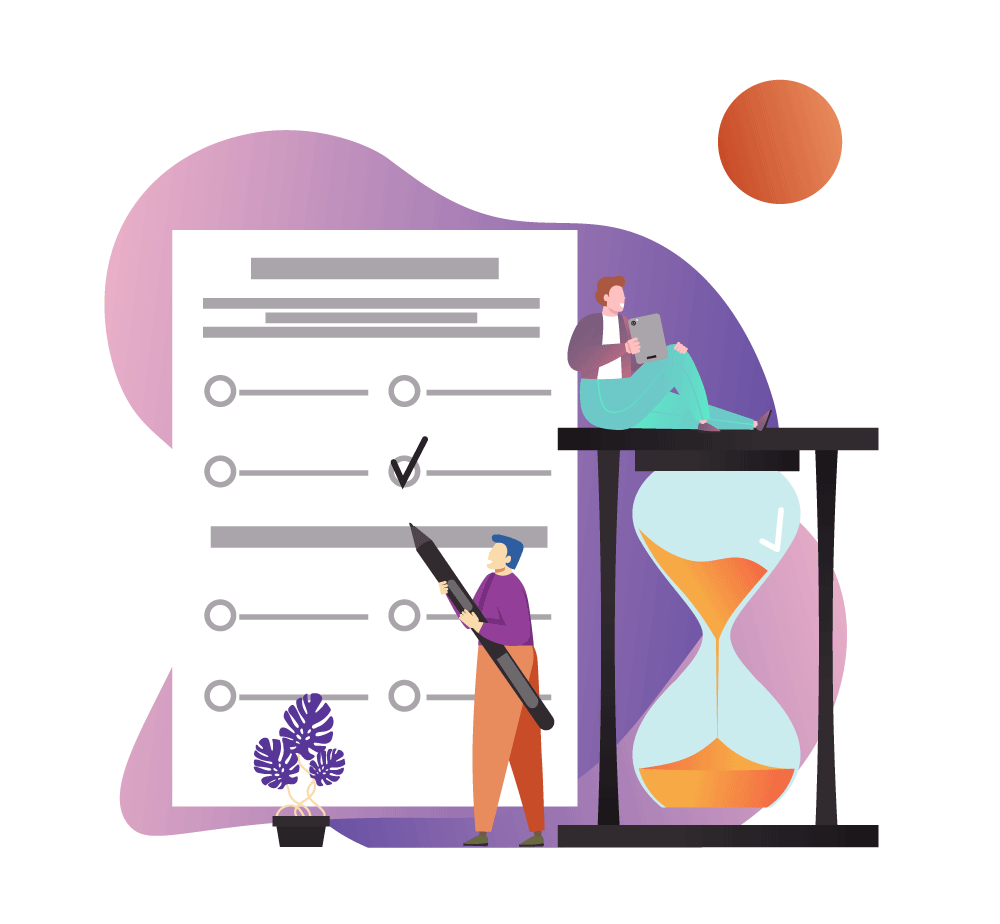 1. O‘quv maqsadlariga asoslanganlik
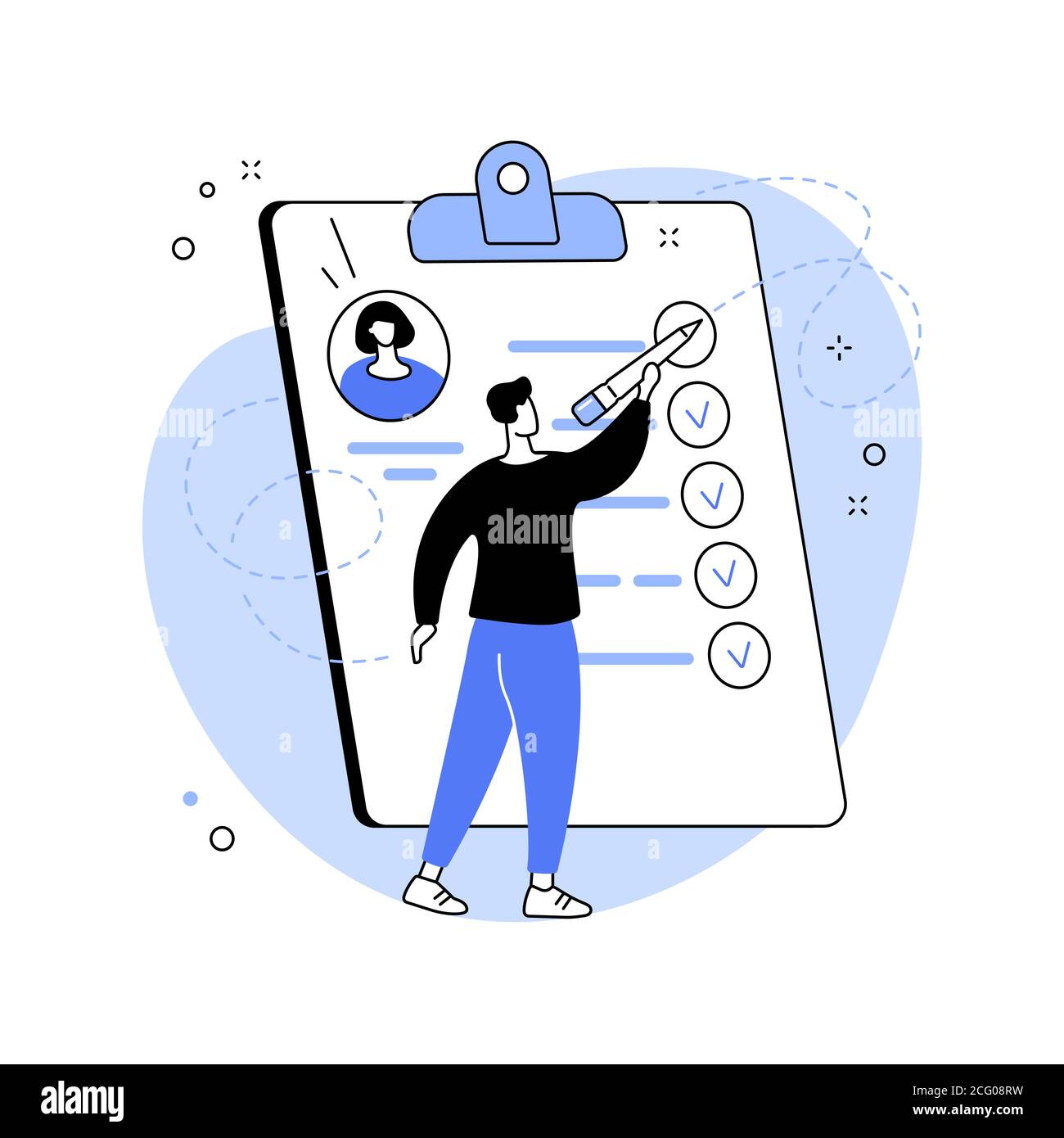 Masalan, 
Yo‘l harakati qoidalari – yozma, test
Mashinani boshqarish malakalarini - ?
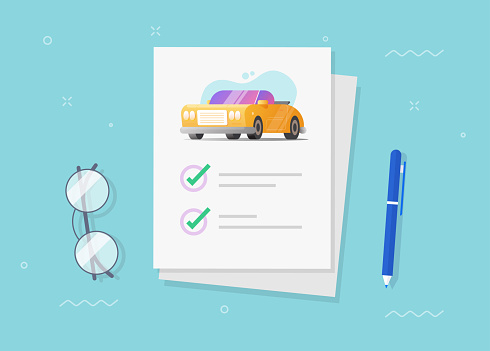 2. Haqiqiylik
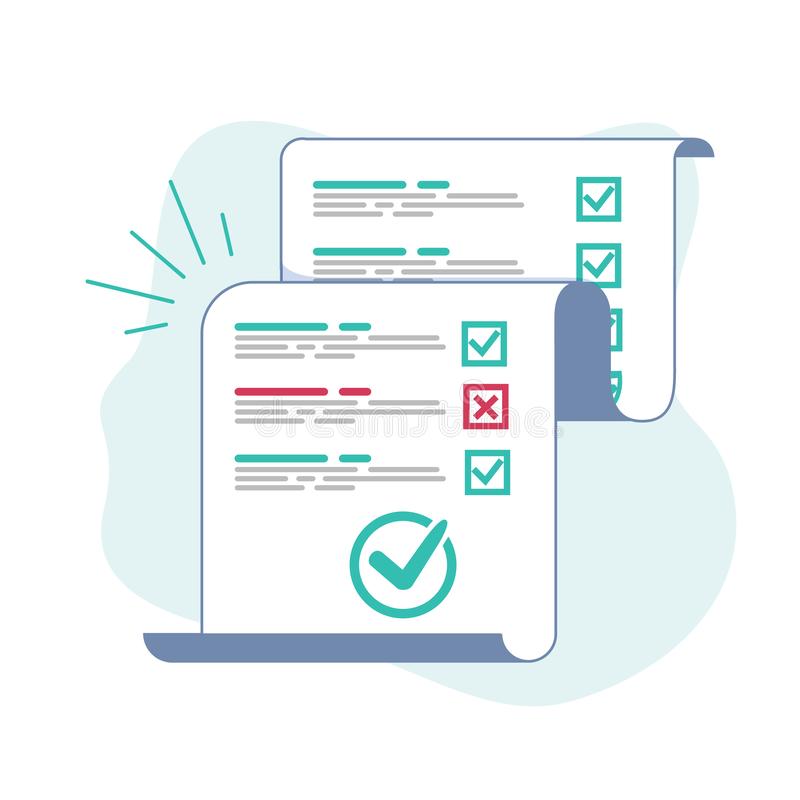 O‘quv maqsadida ko‘zda tutilgan natijanigina baholashga qaratilgan topshiriq yoki test haqiqiy hisoblanadi.
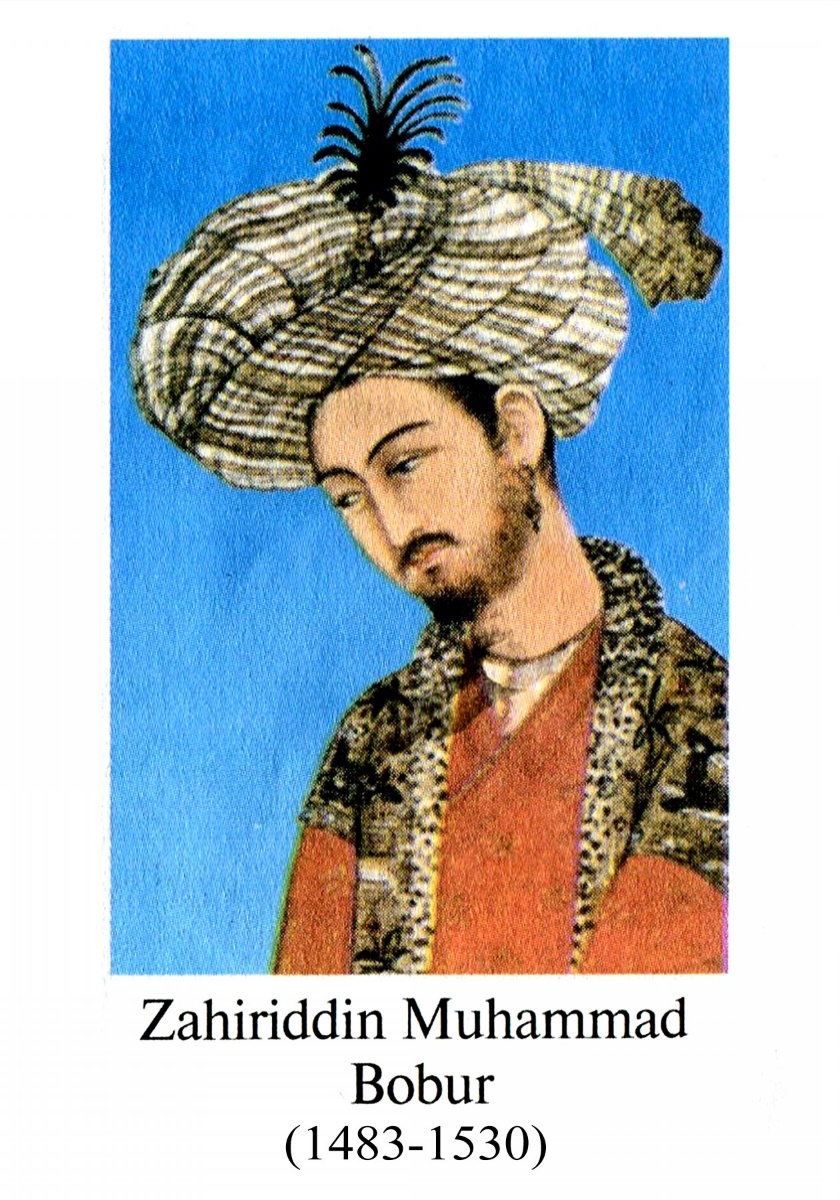 3.Haqqoniylik
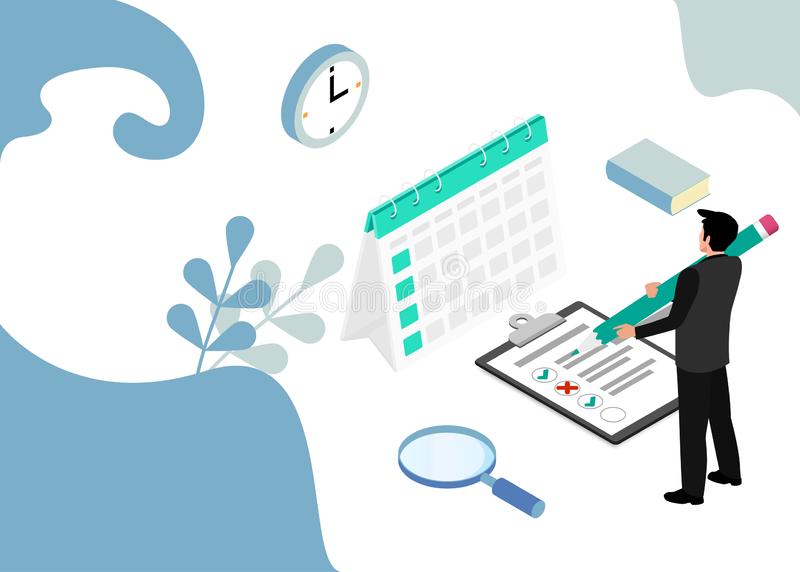 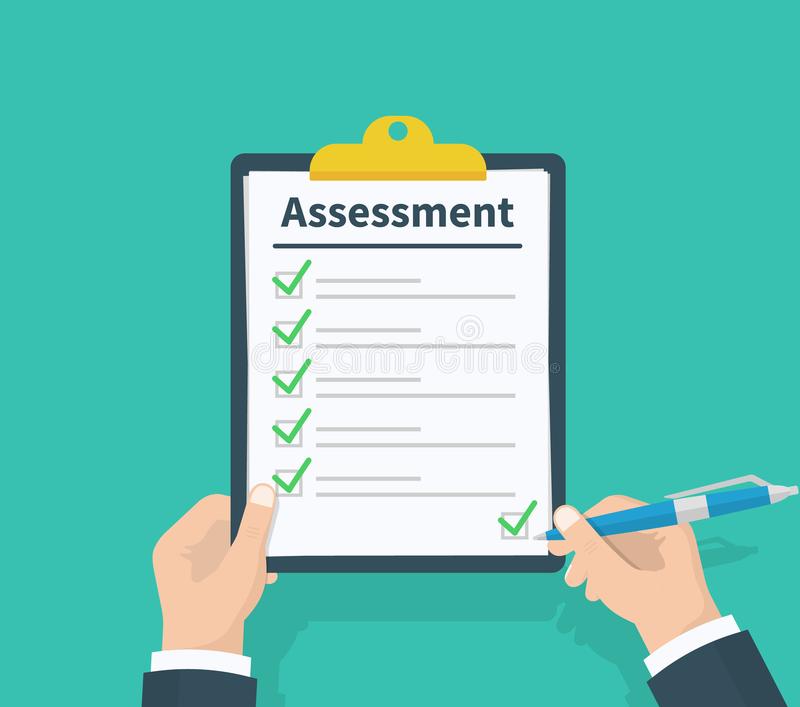 Ta’lim oluvchilarga bir xil murakkablikdagi va xajmdagi topshiriqlar berilishi kerak.
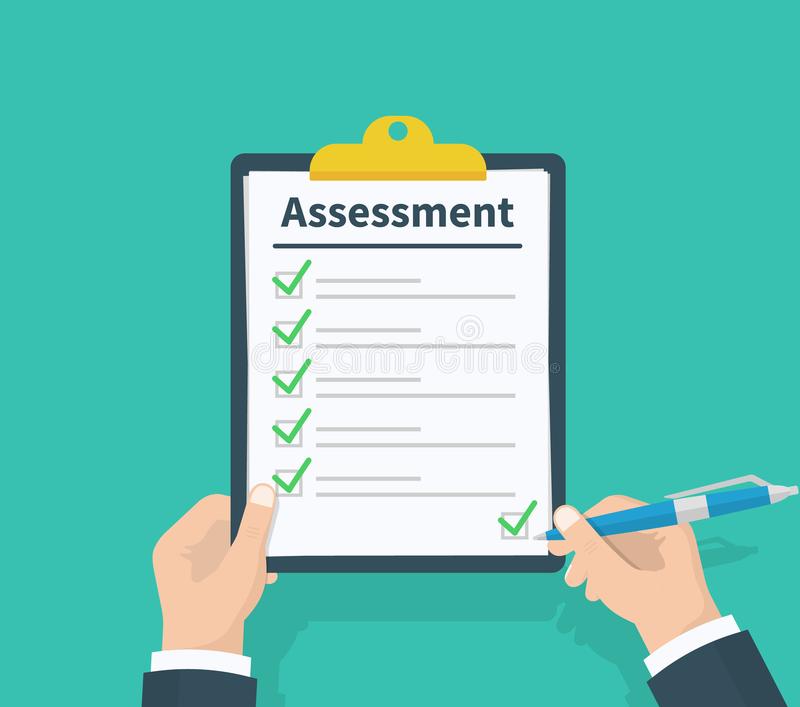 4. Ishonchlilik
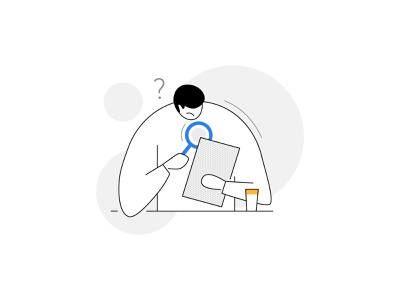 Baholash ishonchli bo‘lishi uchun ta’lim oluvchilarga bir -birlariga o‘xshash, ammo xar xil sharoitlarda baholash o‘tkazilganda, natijalar bir xil bo‘lishi kerak.
5. Qulaylik
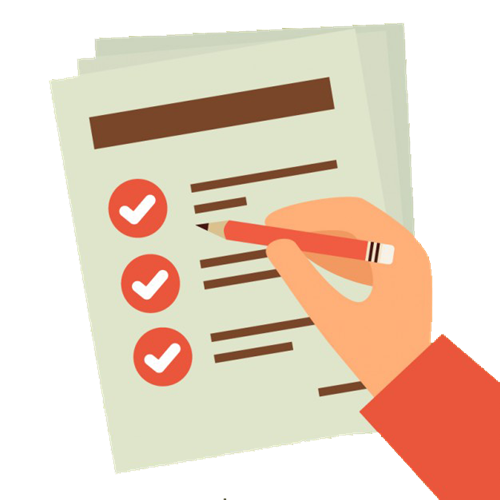 Baholash o‘quv maqsadlaridan kelib chiqqan xolda, ta’lim standartlariga mos bo‘lishi, murakkab bo‘lmasligi, nazorat o‘tkazuvchi va ta’lim oluvchi uchun qulay bo‘lishi lozim.
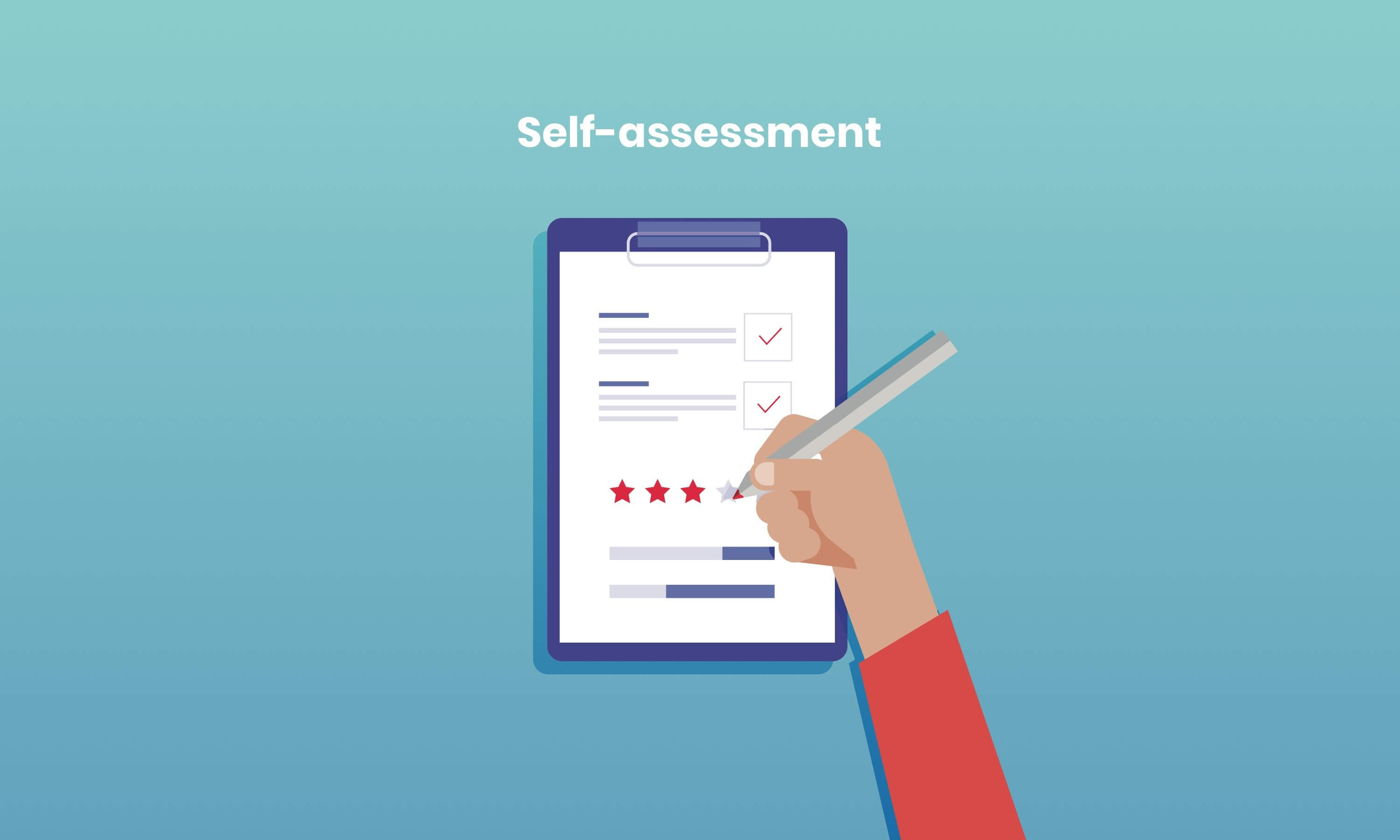 Baholashning 3 xil ko‘rinishi mavjud:
1. Diagnostik (boshlang‘ich) 
2. Formativ (shakllantiruvchi, joriy)
3. Summativ (xulosalovchi, yakuniy)
Formativ (shakllantiruvchi) baholash (o‘rganish uchun baholash) -  ta’lim jarayoni davomida ta’lim oluvchilarning o‘zlashtirish sifatini baholab borish.

K.Jalilov. “Baholash nazariyasi asoslari”
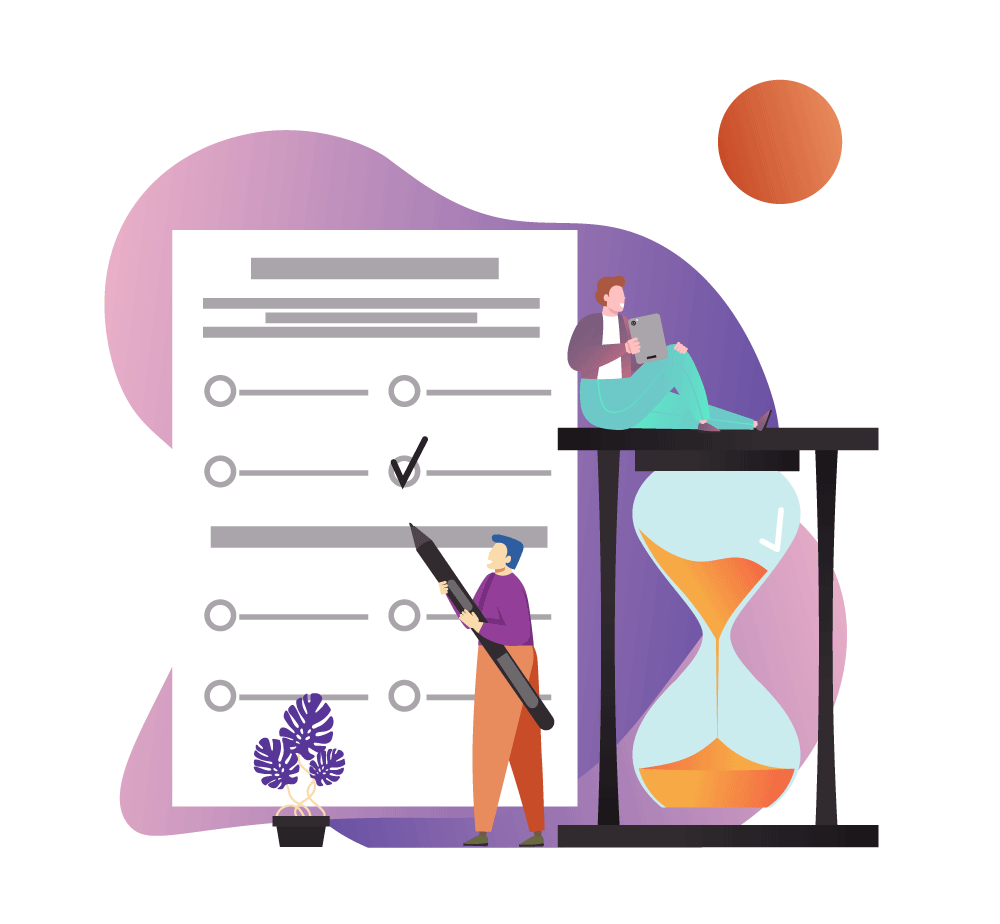 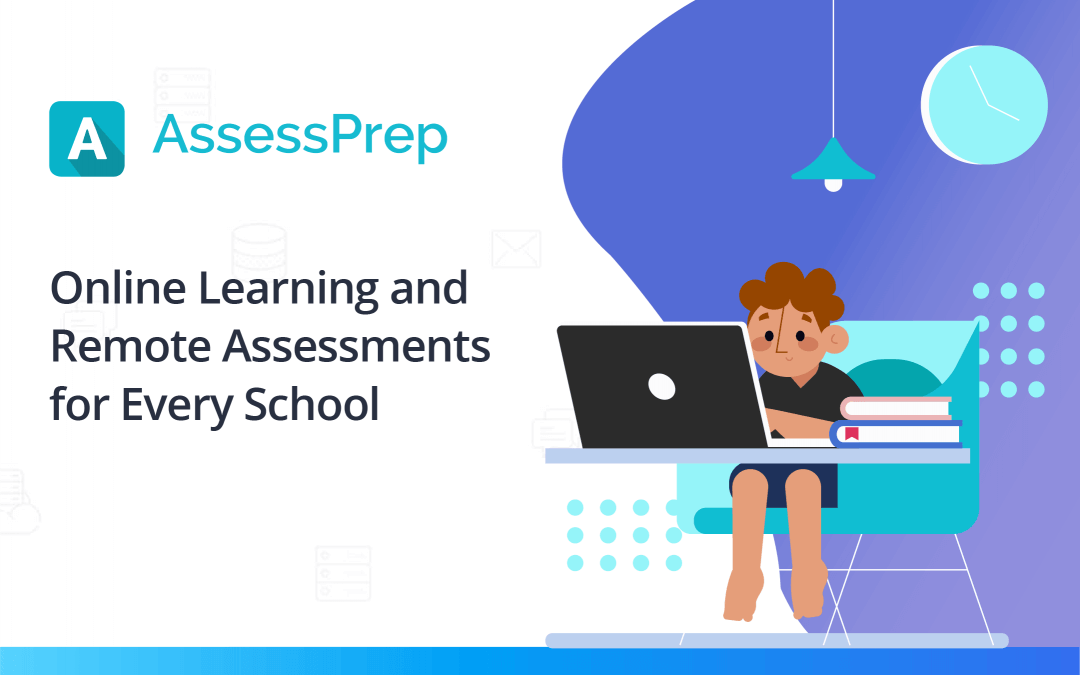 Formativ baholash muntazam ravishda o‘tkazilib boriladi. 

U ta’lim jarayonidagi yutuq va kamchiliklarni tezkor aniqlab borish, o‘quv jarayonini muvofiqlashtirish va ta’lim beruvchi va ta’lim oluvchi o‘rtasidagi qaytar aloqani ta’minlash imkonini beradi.
Formativ baholash (o‘rganish uchun baholash):

uyga berilgan vazifalar

dars paytida beriladigan topshiriqlar

savol-javob

dars paytida o‘tkaziladigan nazorat ishlari

o‘quvchilarning darsdagi faolligini kuzatish va boshqalar.
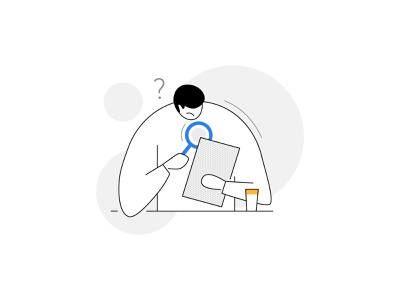 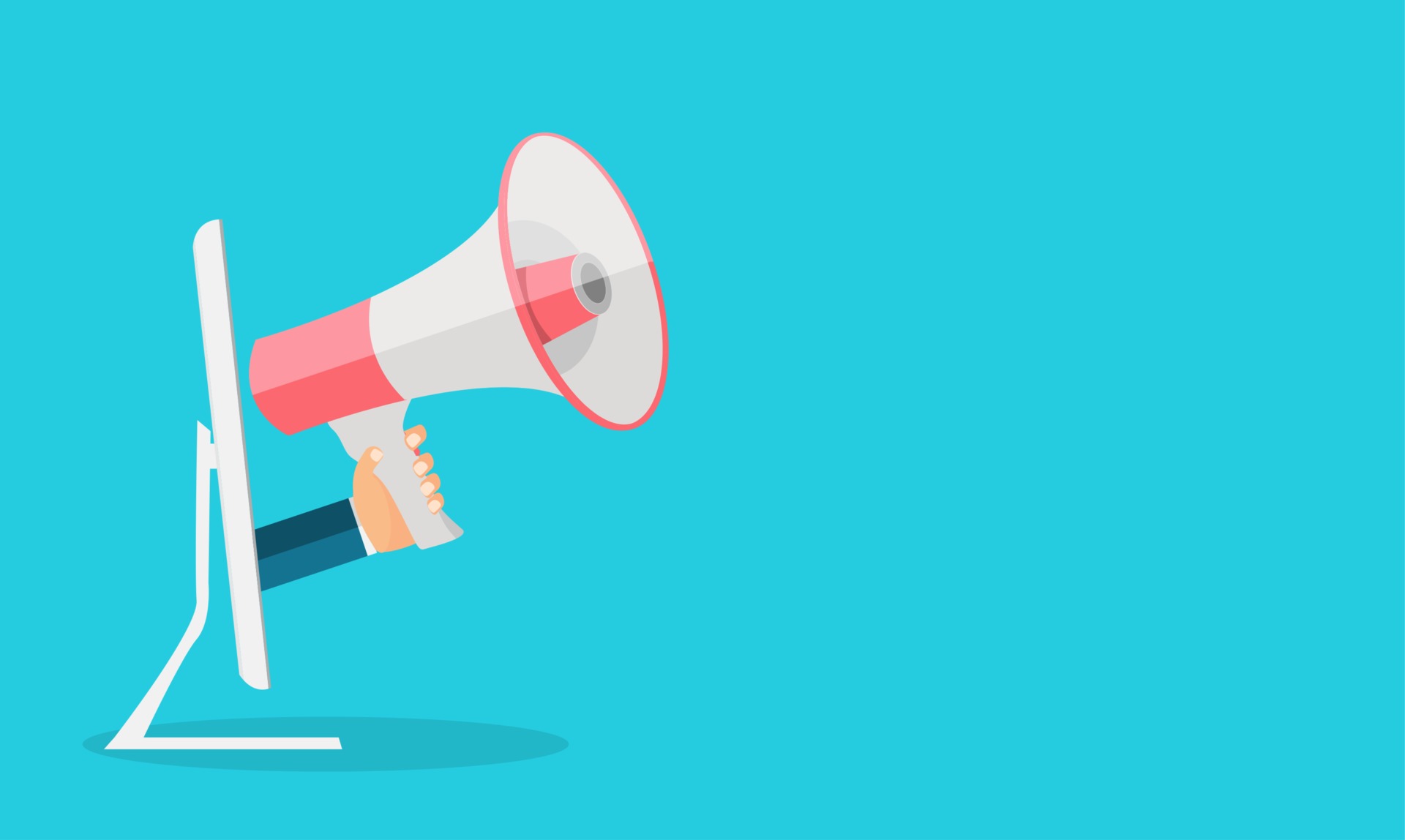 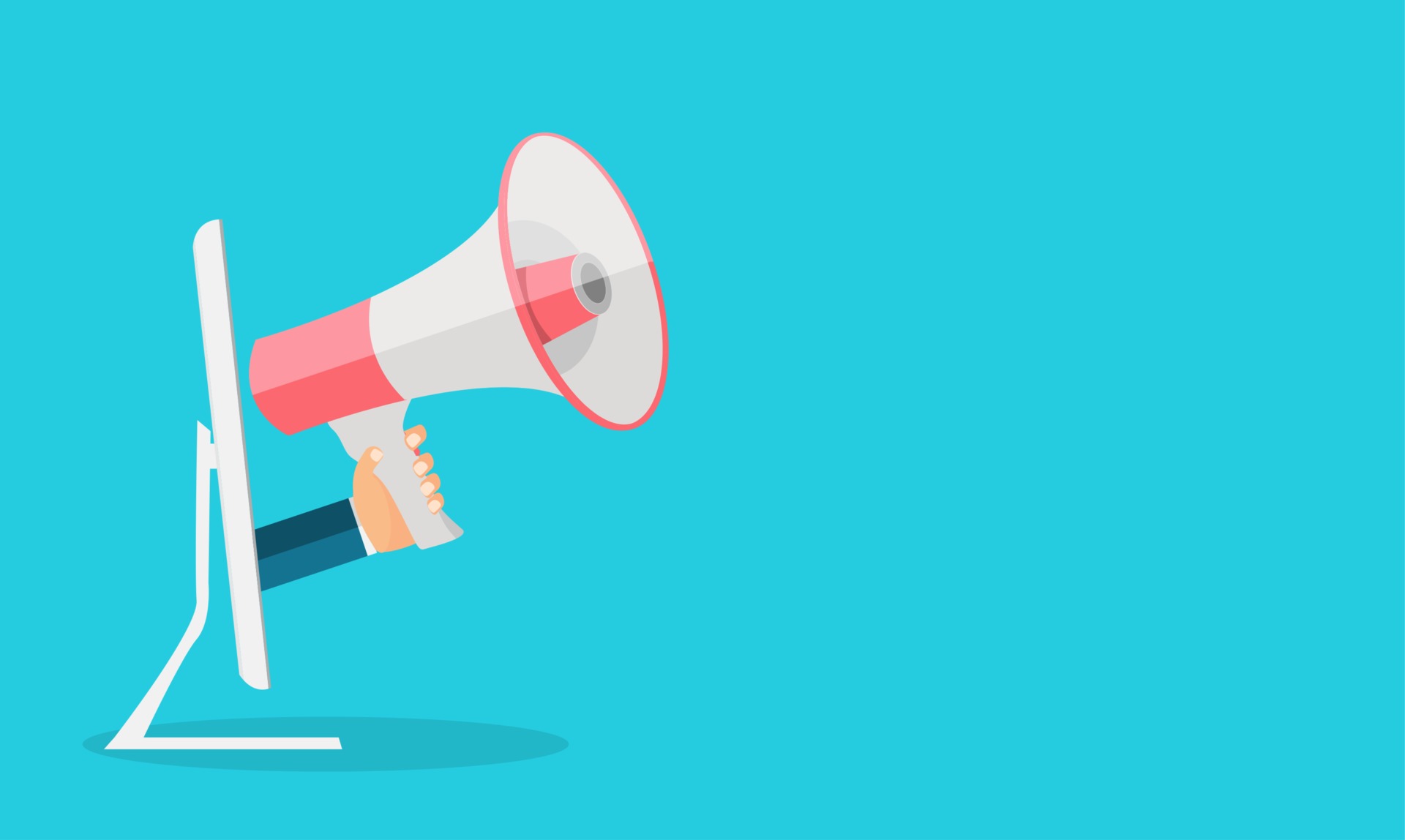 Formativ baholashdan keyin o‘quvchilarga HAR DOIM tahliliy fikr- mulohazalar beriladi.
Fikr-mulohaza bildirishning yana bir muhim jihati o‘quvchilarning motivatsiya olishidir. 

Shuni hisobga olgan holda, fikr-mulohaza bildirish, asosan, ruhlantirish kayfiyatida bo‘lishi tavsiya etiladi.
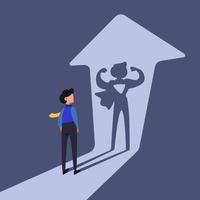 Ammo ruhlantirish va maqtov haddan oshib ketsa, o‘quvchida ichki motivatsiya tushib ketishi, o‘quv jarayonining maqsadidan chetlashishi, o‘zining asl holatidan xabarsiz qolishi holatlari kuzatilishi mumkin va bu akademik jarayonga salbiy ta’sir o‘tkazadi.
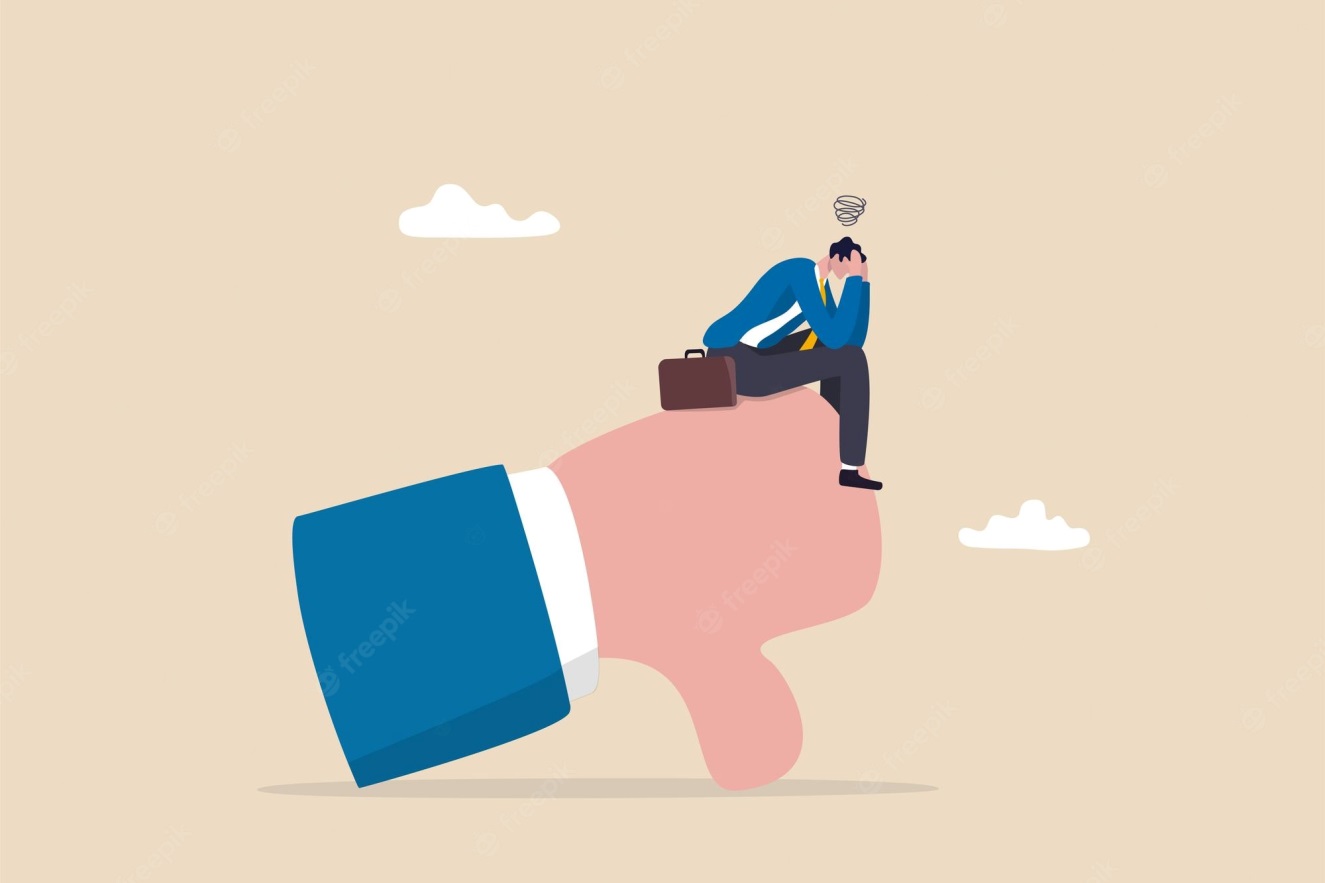 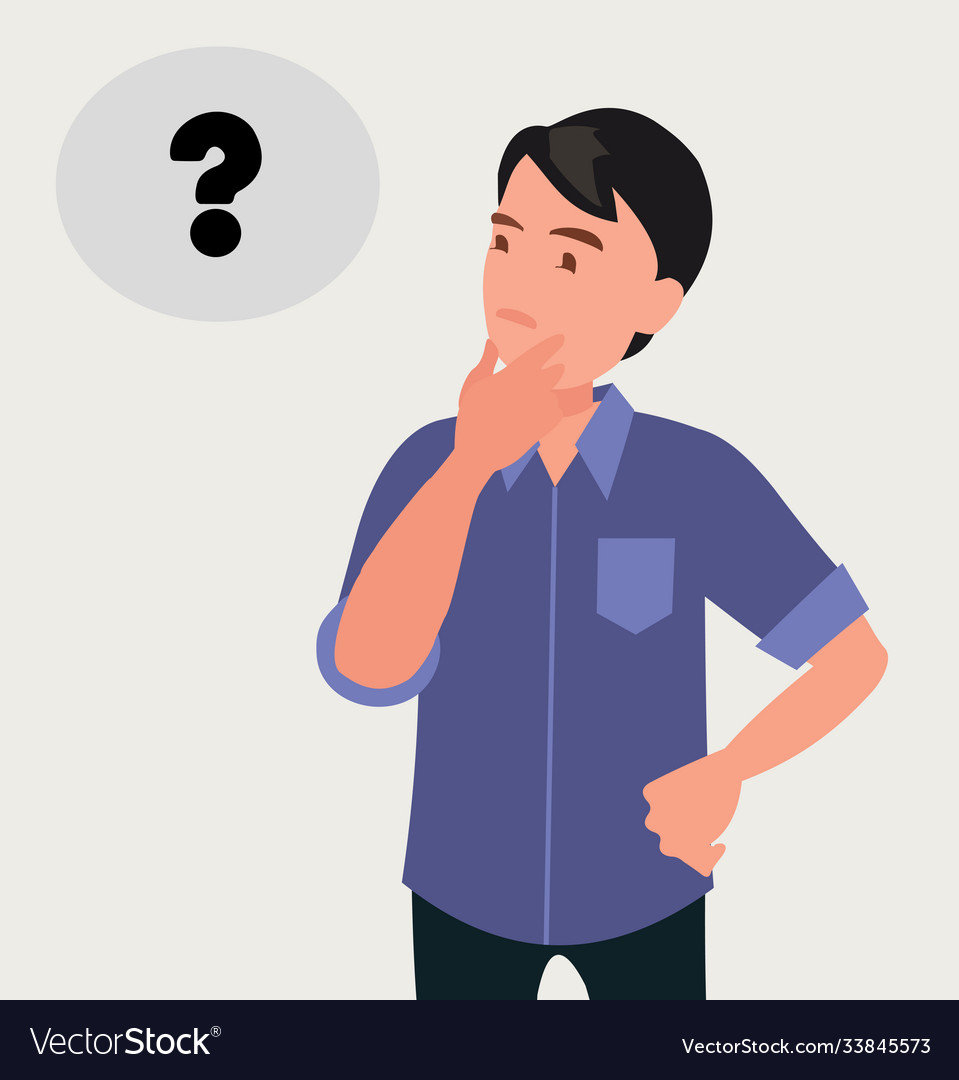 Qanday fikr-mulohazalar o‘quvchi o‘qishga bo‘lgan qizishni yo‘qotadi?
fikr-mulohazalarni o‘quvchi adolatsiz deb hisoblasa;
fikr-mulohazalar yetarli darajada aniq va tushunarli bo‘lmasa;
fikr-mulohazani o‘quv jarayoni, vazifa yoki topshiriq bilan bog‘liq emas deb hisoblasa;
fikr-mulohazalarni o‘z vaqtida olmasa;
fikr-mulohaza haddan tashqari tanqidiy ruhda bo‘lsa.
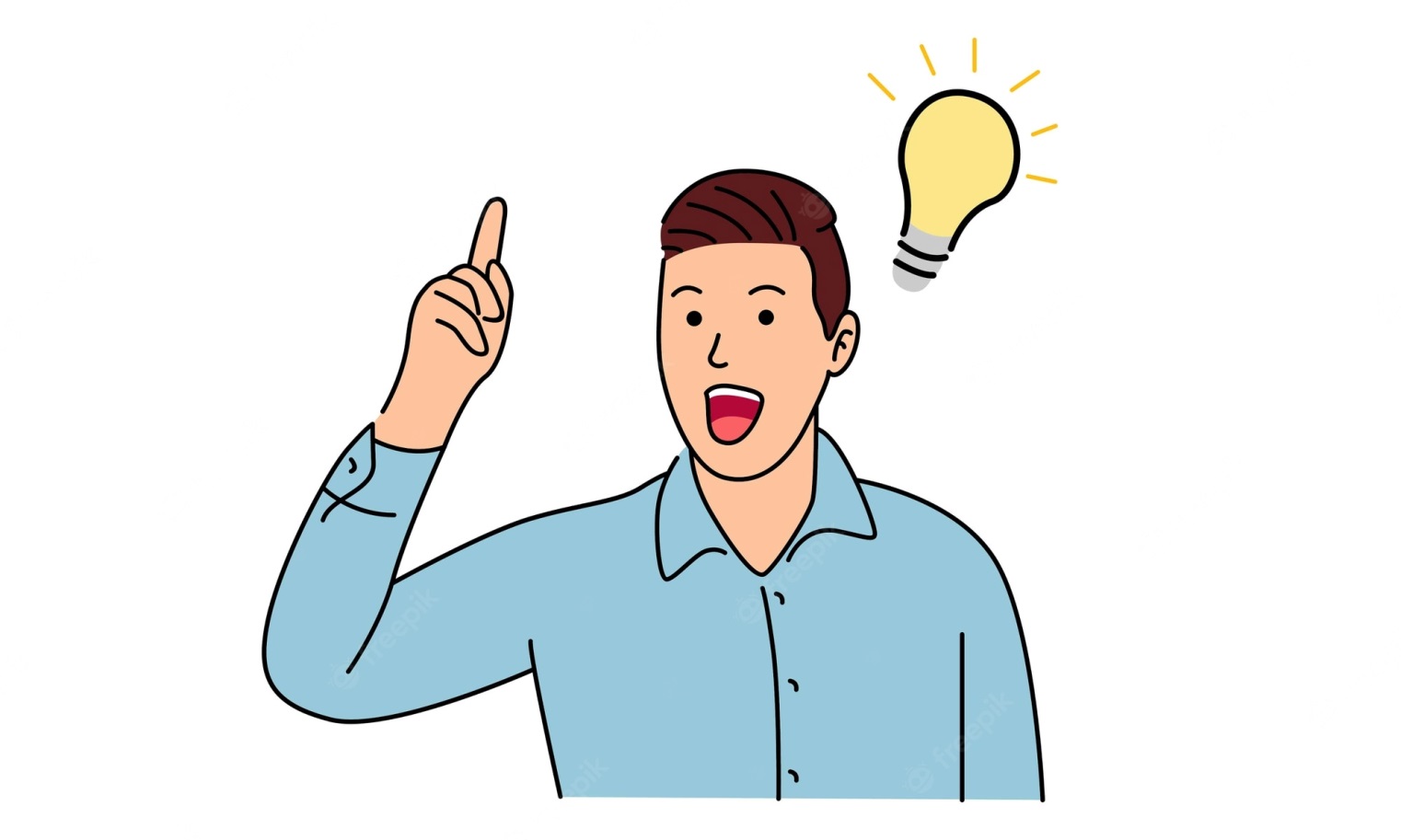 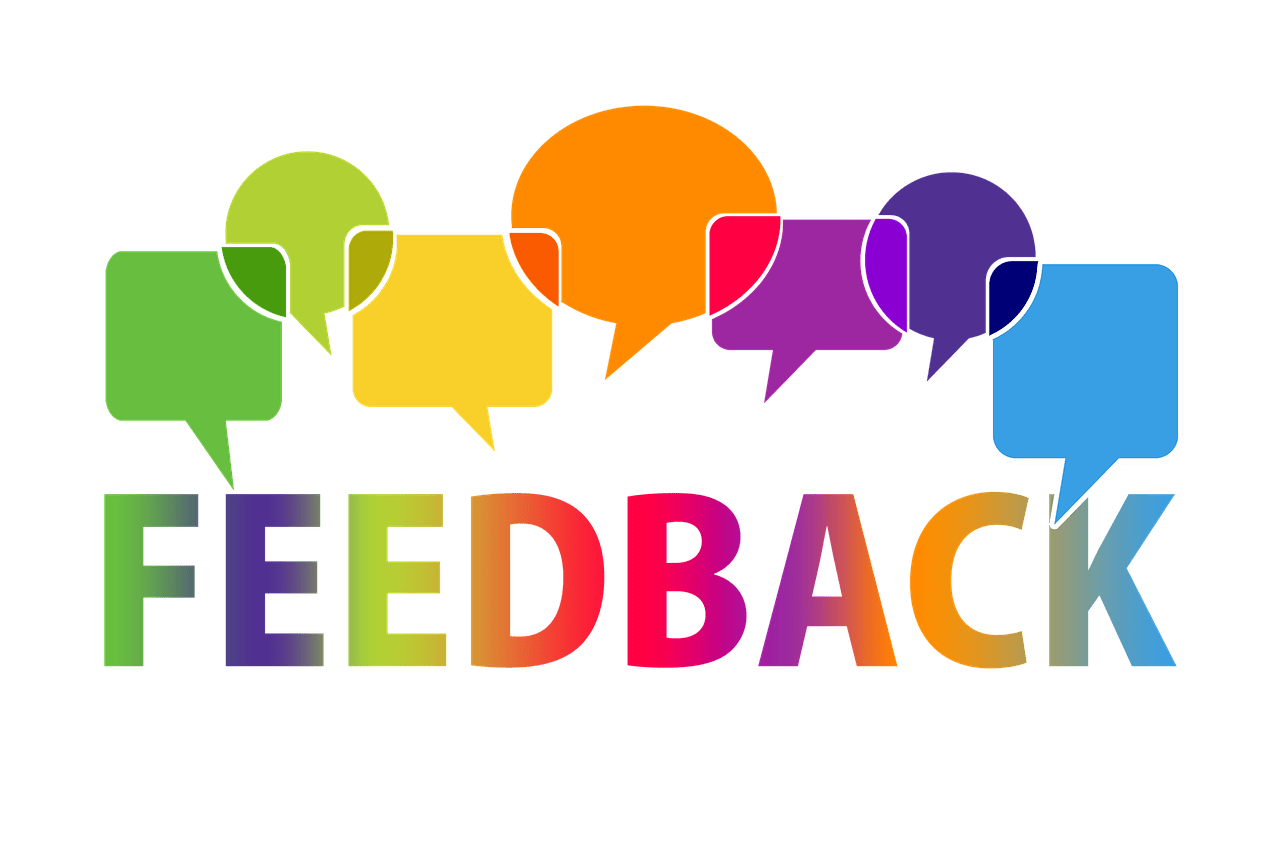 FIKR-MULOHAZA
SAMARASIZ FIKR-MULOHAZA MAZMUNI
O‘ta umumiy
Noaniqliklar mavjud
O‘quvchining shaxsiy xususiyatlariga asoslangan
Faqatgina mukofot, rag‘bat sifatida ishlatilgan
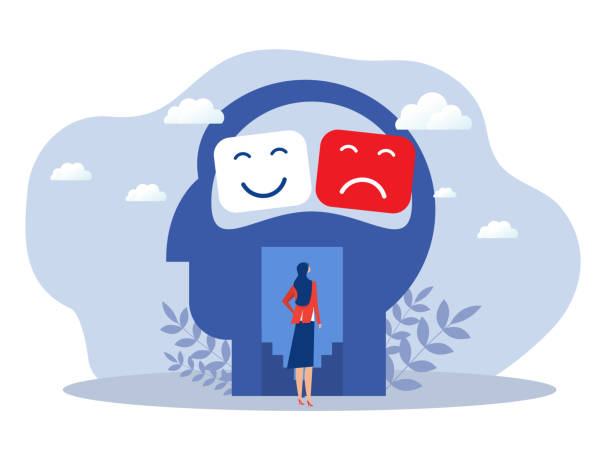 SAMARALI FIKR-MULOHAZA MAZMUNI
O‘quvchining rivojlanishiga qaratilgan
Kamchiliklarni bartaraf etish uchun nimalar qilish kerakligini o‘z ichiga olgan
Tez-tez va o‘z vaqtida (kamchilik aniqlangan zahoti) berilgan
Yozma, og‘zaki yoki vizual shaklda ifodalangan
Ijobiylik ruhida ifodalangan
Xoslangan, aniq shaklda (mavhum bo‘lmagan)
Hukm chiqarilmagan, faqat, mavjud vaziyat tavsiflangan
O‘quvchining shaxsiy xususiyatlariga emas, faoliyatiga qaratilgan
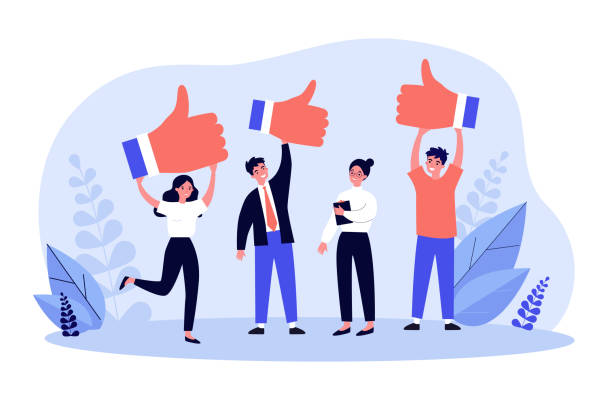 Samarasiz 
FIKR-MULOHAZA
O‘TA UMUMIY
O‘quvchining javobi qanday xususiyatlarga ega ekanligi aytib o‘tilmagan.
Siz juda yaxshi gapirdingiz.
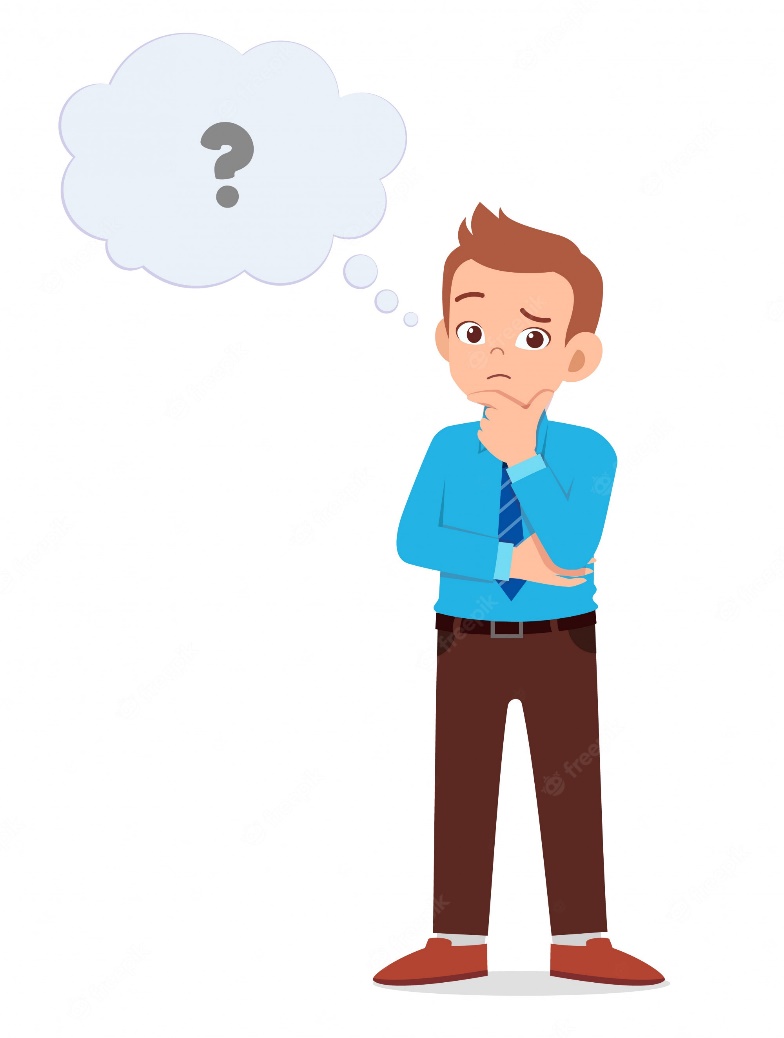 Siz juda yaxshi o‘quvchisiz, sizdan nihoyatda manmunman!
O‘quvchining qaysi xatti-harakatiga bunday xulosa berilayotgani ochiq aytilmagan.
O‘quvchi nimasiga ko‘ra yaxshi bajarganini, 
qaysi nuqtalar yaxshi deya baholanayotganini, keyingi harakatlari qanday bo‘lishi kerakligini anglolmaydi.
Sinfdagi boshqa o‘quvchilarga nisbatan yaxshi bajargansiz.
Samarasiz 
FIKR-MULOHAZA
NOANIQ
O‘quvchi xatolari nimada ekanini, 
ularni bartaraf etishi uchun nimalar qilishi kerakligini anglolmaydi.
Qoniqarsiz yoki yaxshi bajarilmagan.
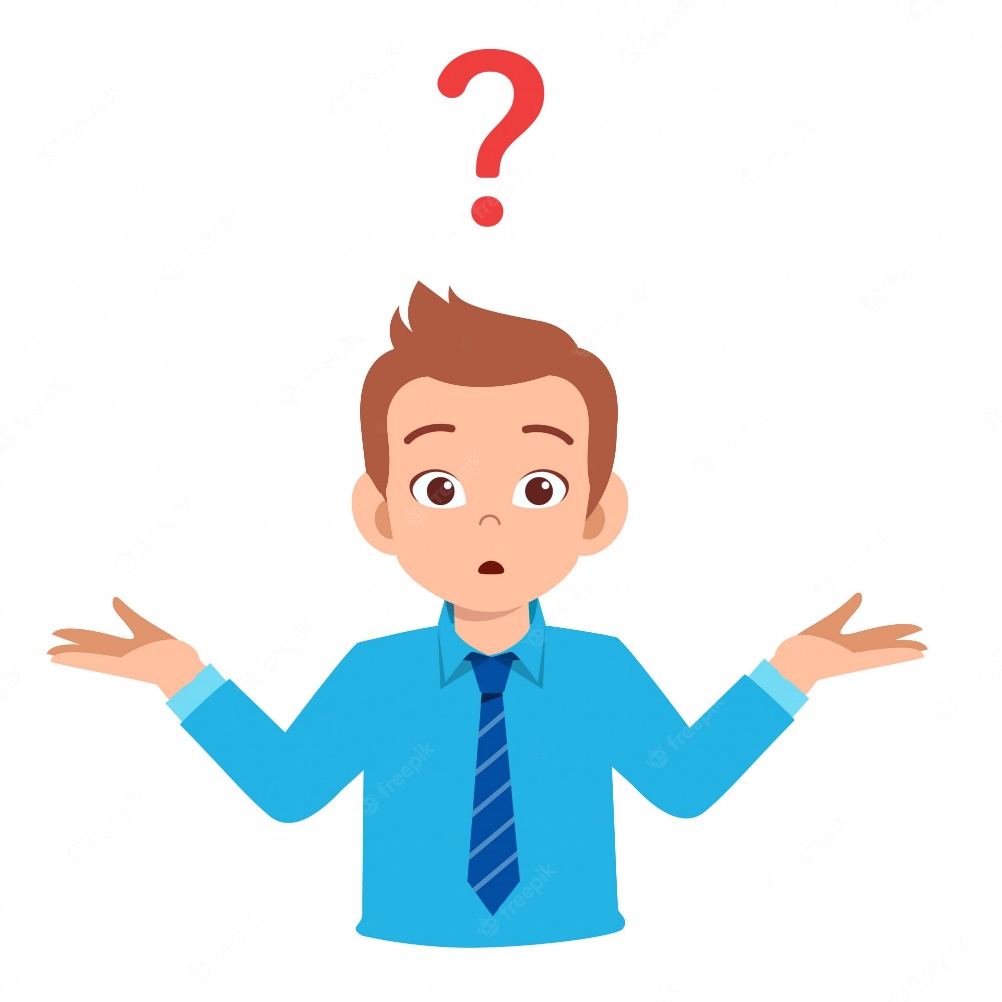 O‘quvchi qaysi harakati to‘g‘riligi va uni davom ettirish o‘rinli ekanini aniq bilmaydi.
Juda yaxshi javob berdingiz, qoyil!
Samarali fikr-mulohaza
Fotima, siz zilzila vaqtida harakatlanish qoidalarini noto‘g‘ri ko‘rsatgansiz. Kitobning 56-betini oching va zilzila vaqtida harakatlanishga oid qoidalarni takrorlab oling.
Nimasi bilan samarali?
Kamchiliklarni bartaraf etish uchun nimalar qilish kerakligini o‘z ichiga olgan.
Samarali fikr-mulohaza
Usmon, siz yasagan Quyosh sistemasidagi sayyoralarning maketida ranglardan juda yaxshi foydalangansiz, keyingi safar sayyoralarning o‘lchamlariga ham e’tiborli bo‘ling.
Nimasi bilan samarali?
O‘quvchining rivojlanishiga qaratilgan.
Samarali fikr-mulohaza
Muhammadamin, amaliy mashg‘ulotni bajarishga yondashuvingiz to‘g‘ri, bu amaliy mashg‘ulotni bajarishda 
5 ta qadamdan 3 tasini to‘g‘ri amalga oshirgansiz.
Nimasi bilan samarali?
O‘quvchining xatti-harakatlari kutilgan natija bilan qiyoslab berilgan.
Formativ 
baholash 
vositalari
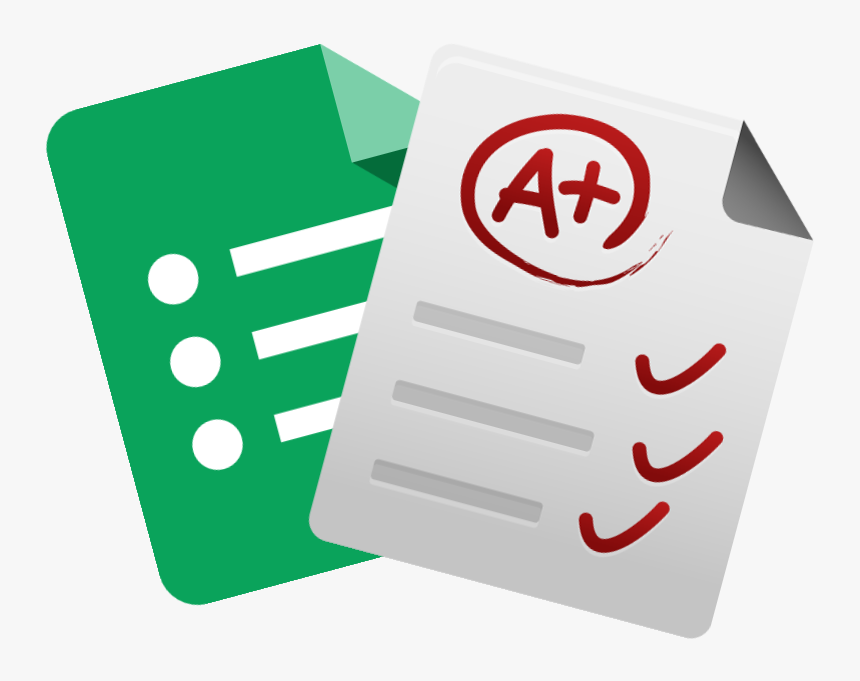 O‘QUVCHILAR ISHINI TAHLIL QILISH
O‘quvchilarning uy vazifalari, bajargan testlaridan ko‘p ma’lumotlarni o‘rganish mumkin. O‘qituvchilar o‘quvchilar ishini tahlil qilishda, ular quyidagilar haqida ma’lumotga ega bo‘ladilar:
 
O‘quvchining mavzu bo‘yicha hozirgi bilim va ko‘nikmalari;
Kuchli va zaif tomonlari, o‘rganish uslublari;
Qo‘shimcha yoki maxsus yordam kerak yoki kerakmasligi.
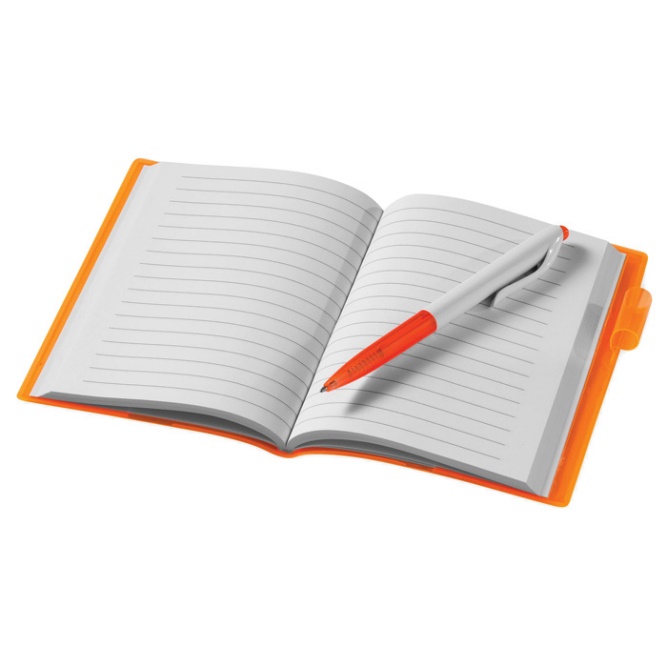 STRATEGIK SAVOLLAR BERISH USULI
Strategik savol berish usuli individual, kichik guruhlar yoki butun sinf bilan qo‘llanilishi mumkin. 

Samarali formativ baholash strategiyalari o‘quvchilardan 
"NIMA UCHUN" va "QANDAY QILIB" kabi puxta o‘ylangan, 
yuqori darajadagi savollarga javob berishni o‘z ichiga oladi.
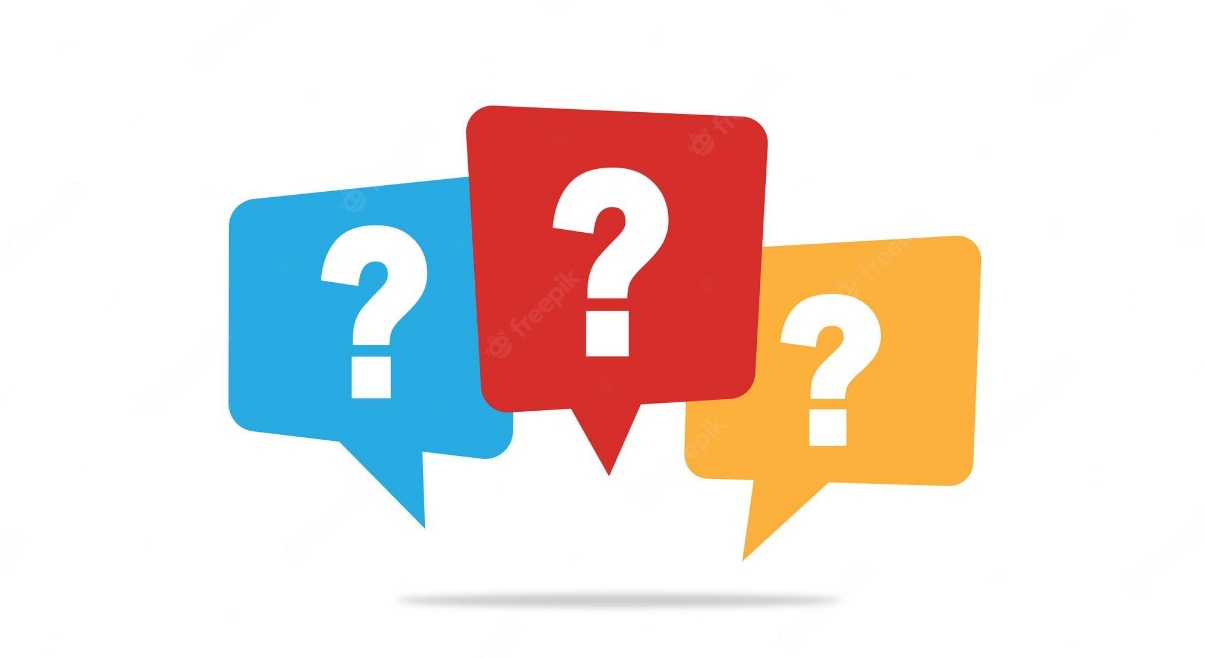 30 SONIYALI ULASHISH
Ushbu strategiya yordamida o‘quvchilarning har biri 30 soniyagacha vaqt davomida darsda o‘rgangan narsalari to‘g‘risida navbatma-navbat gapirib berishadi.
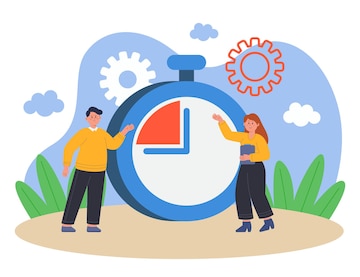 NATIJADA . . . 
o‘qituvchi o‘quvchilarning dars davomida o‘rganganlari aniqlashtirish, o‘z faoliyatini 
rejalashtirish imkoniyatiga ega bo‘ladi.
3-2-1 USULI
Siz ilgari bilmagan 3 ta narsa

Mavzu bo‘yicha sizni hayratda qoldirgan 2 narsa

O‘rgangan narsangiz yordamida amalga oshirmoqchi bo‘lgan 1 narsa
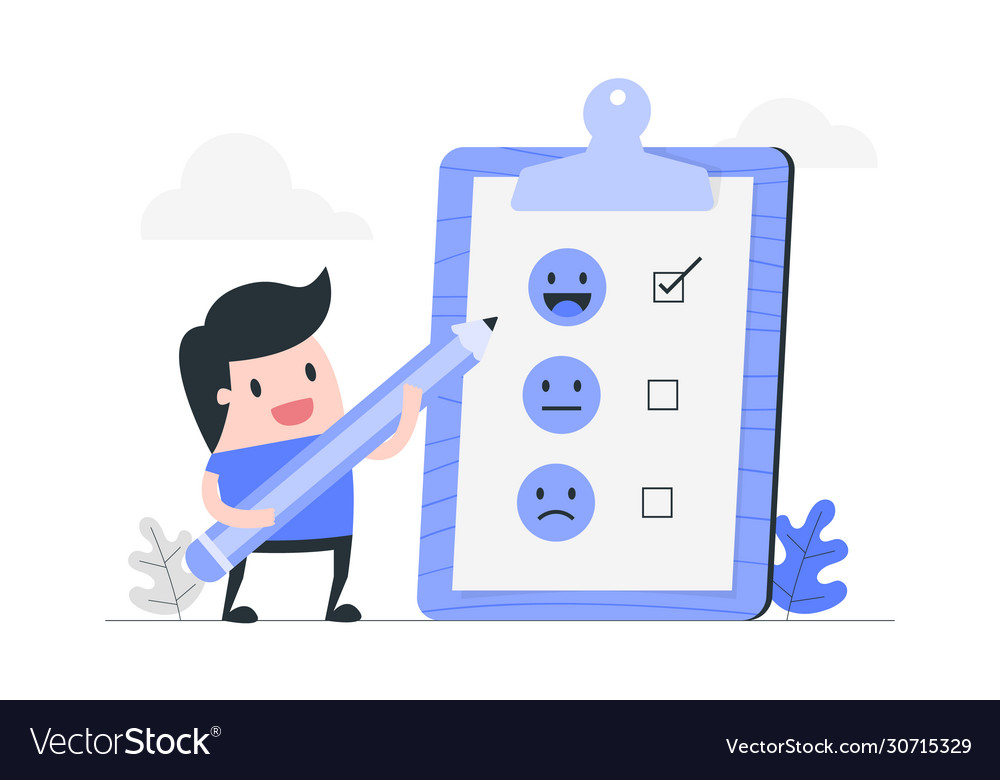 To‘rtta burchak
Bosh barmoq
ABC aqliy hujumi
Analogiyalar 
Beshlik musht 
Svetofor
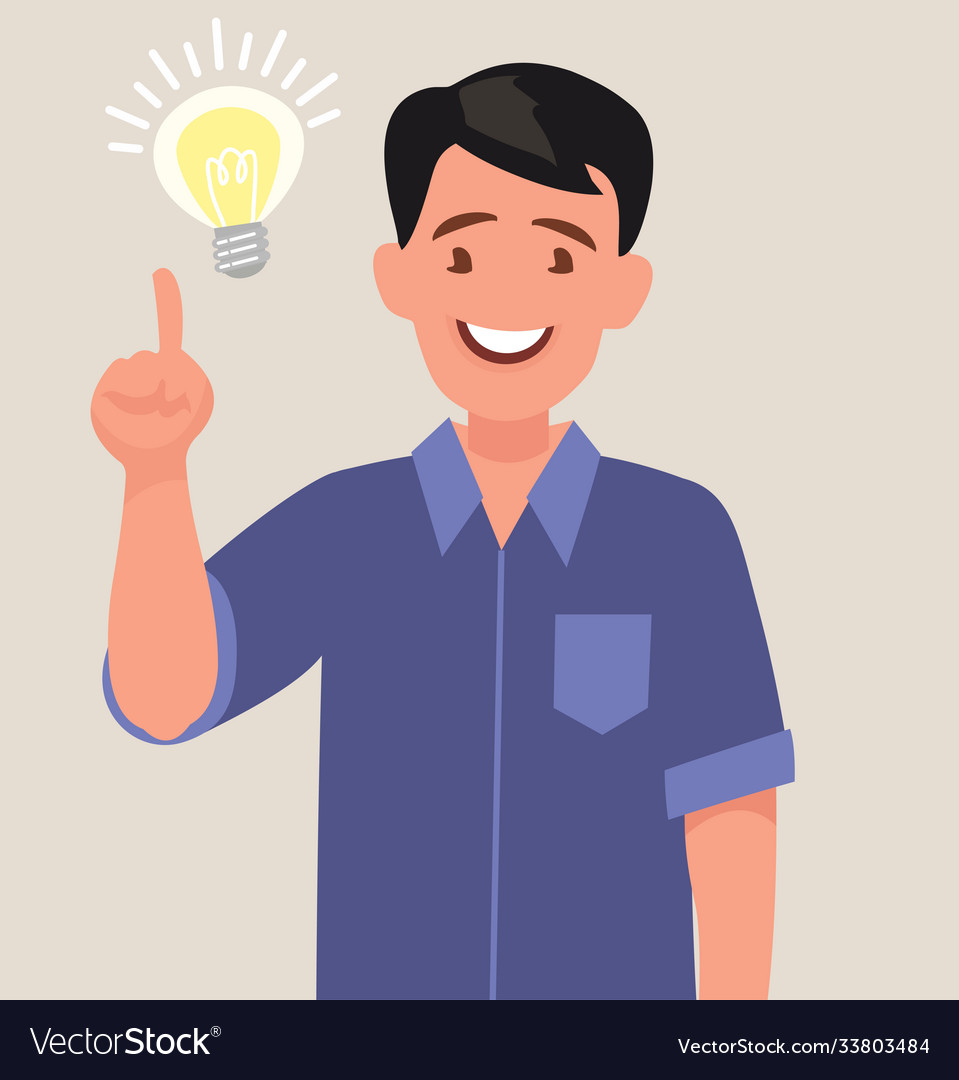 O‘qituvchi quyidagilarga e’tibor qaratishi shart!
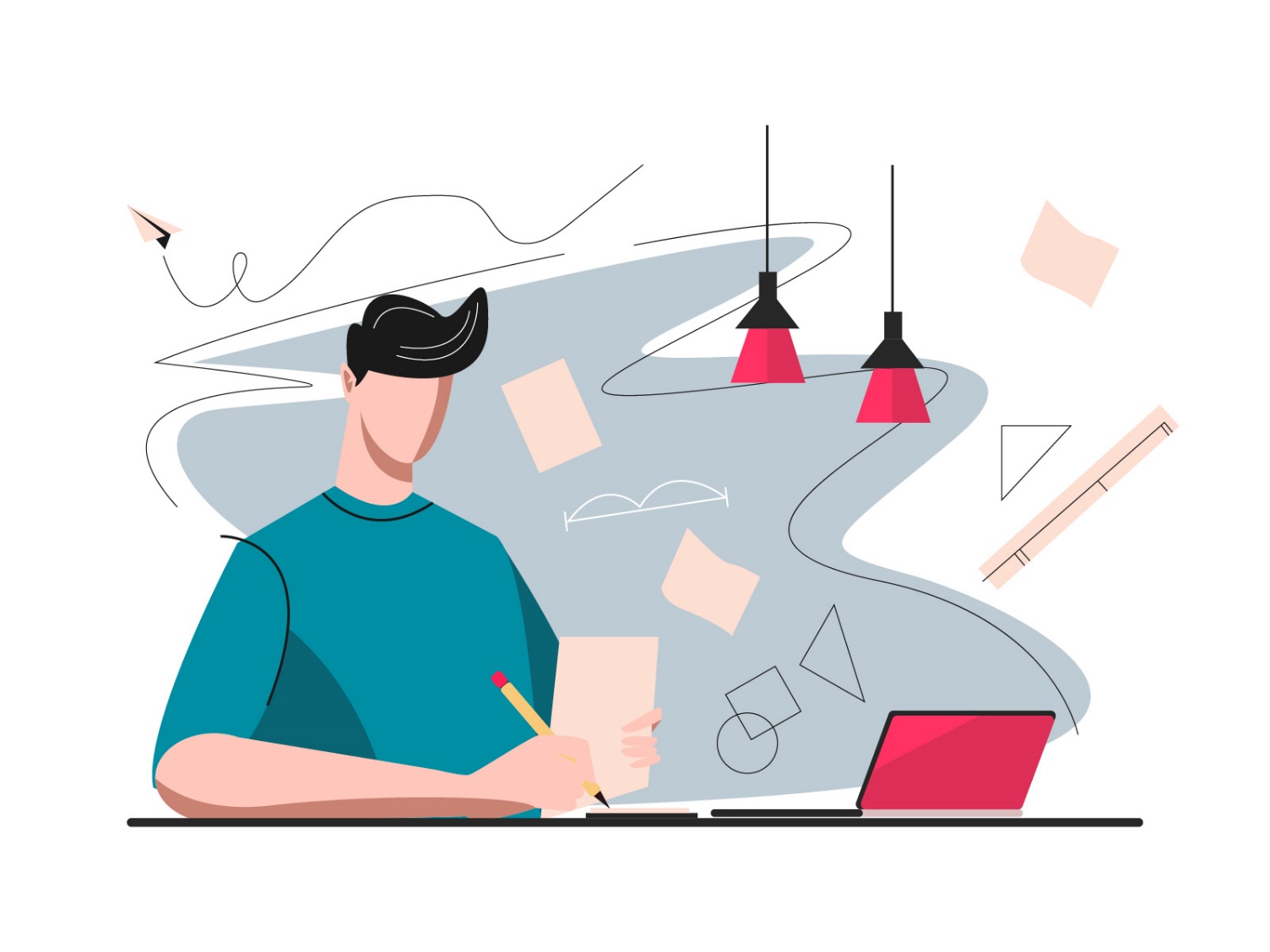 O‘qituvchi quyidagilarga e’tibor qaratishi shart!
Mavzuning xususiyati, o‘quvchilarning soni va mavjud imkoniyatlardan kelib chiqib, baholanadigan o‘quvchilar taqsimotini amalga oshirish;
Formativ baholash natijalari va xulosalarini o‘zi uchun muntazam qayd etib borish;
O‘quvchilar o‘zlashtirishidagi o‘zgarishlar dinamikasini kuzatib borish;
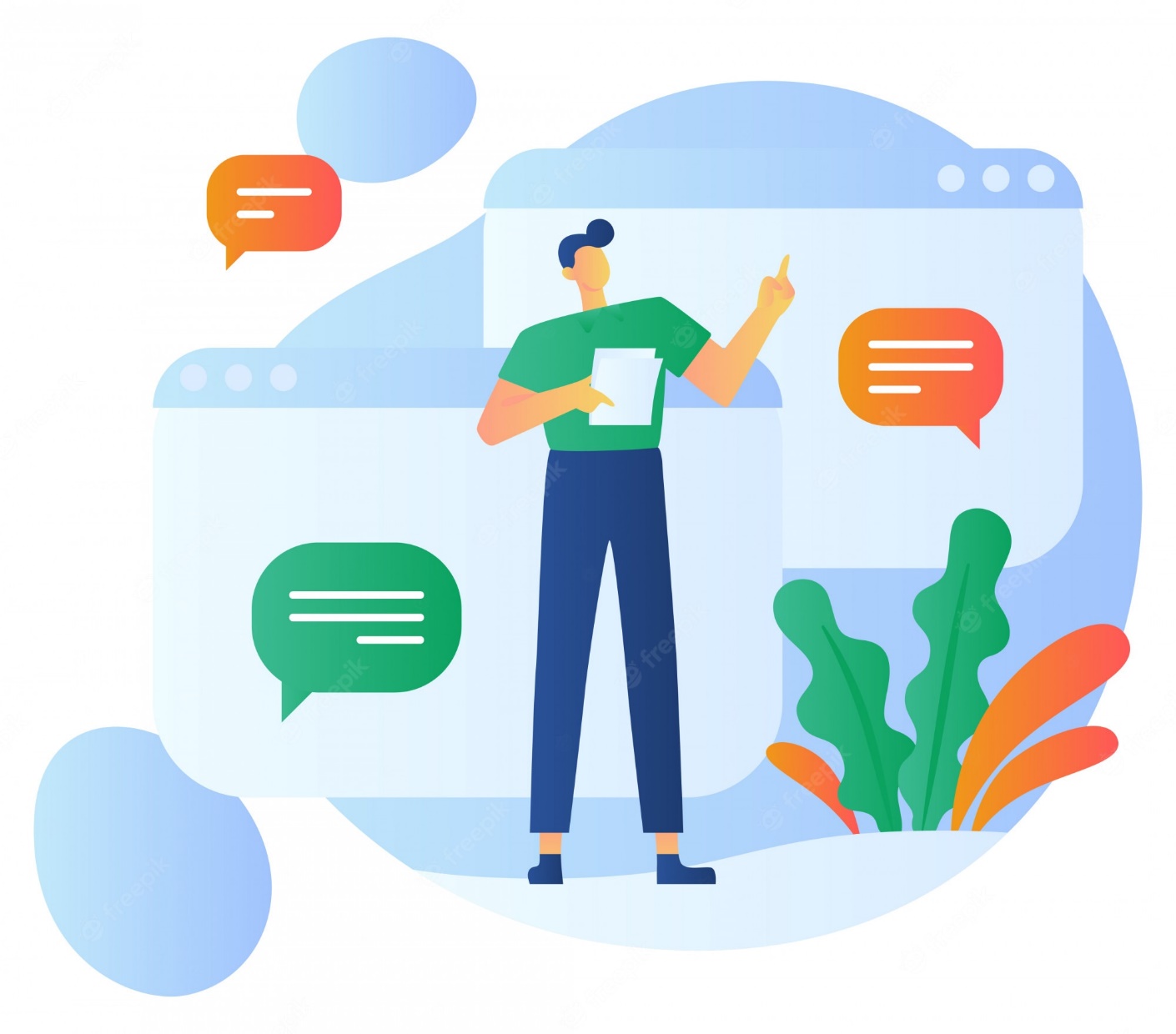 O‘qituvchi quyidagilarga e’tibor qaratishi shart!
O‘qitish jarayonini yaxshilash uchun keyingi qadamlarni aniq belgilab olish;
O‘quv maqsadlari va mezonlarni belgilash, o‘zgartirish;
O‘quvchilarga o‘quv maqsadlarini belgilashga yordam berish;
 Bo‘shliqlarni to‘ldiradigan, bilim va ko‘nikmalarni rivojlantiradigan ko‘rsatmalarni ishlab chiqish va taqdim etish;
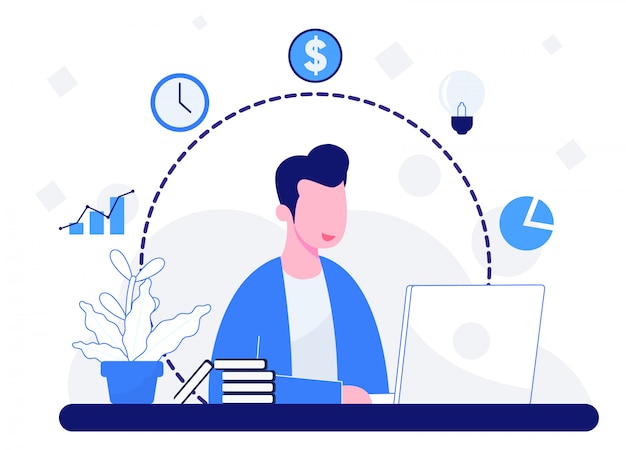 O‘qituvchi quyidagilarga e’tibor qaratishi shart!
Natijalarga asosan individual yoki jamoa bilan qo‘shimcha ishlashni amalga oshirish;
O‘rganishni oldinga siljitishga yordam beradigan sifatli vazifalarni ishlab chiqish;
O‘quvchilarga o‘z faoliyatining qayerini va qanday yaxshilashi haqida ma'lumot beradigan fikr-mulohazalarni taqdim etish (o‘quv maqsadlari va muvaffaqiyat mezonlariga asosan).
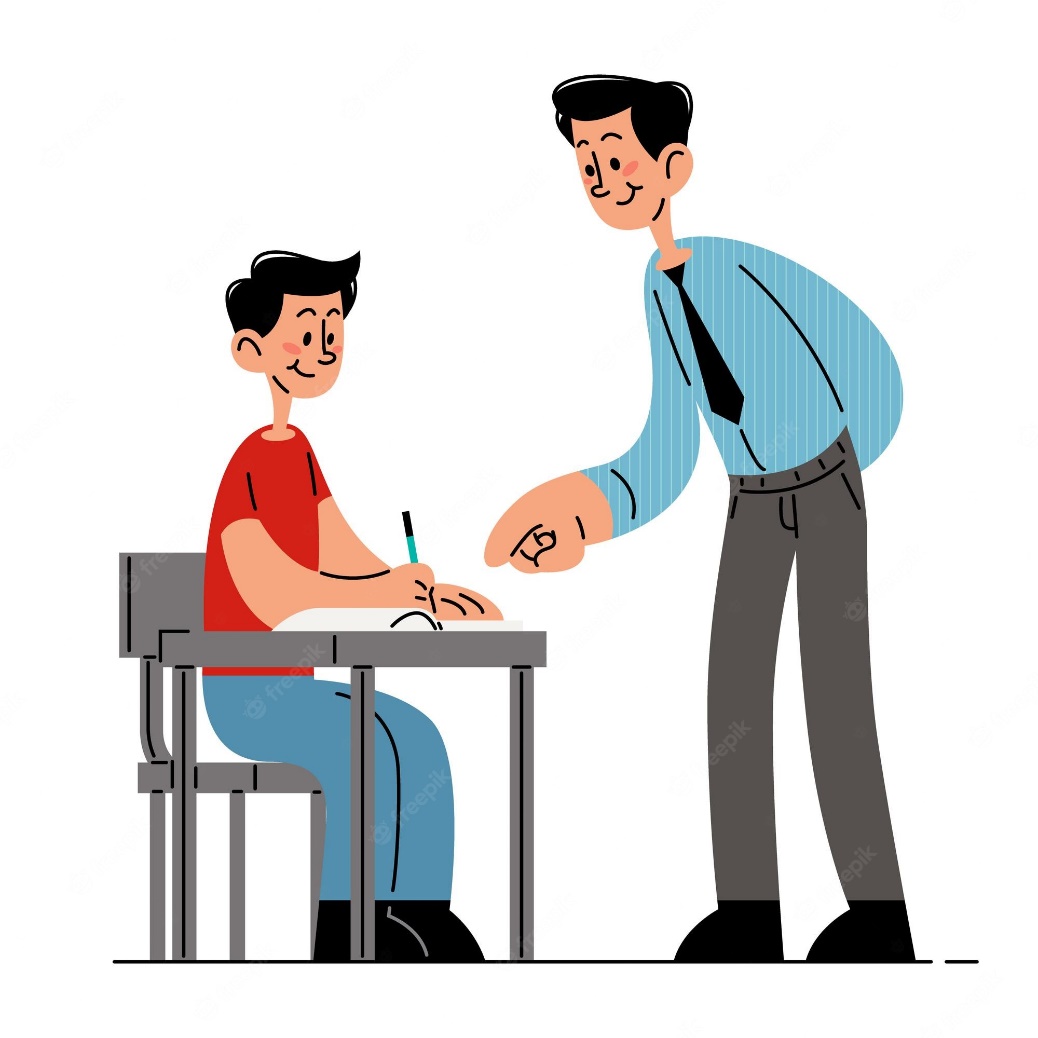 Baholashdagi xatoliklar
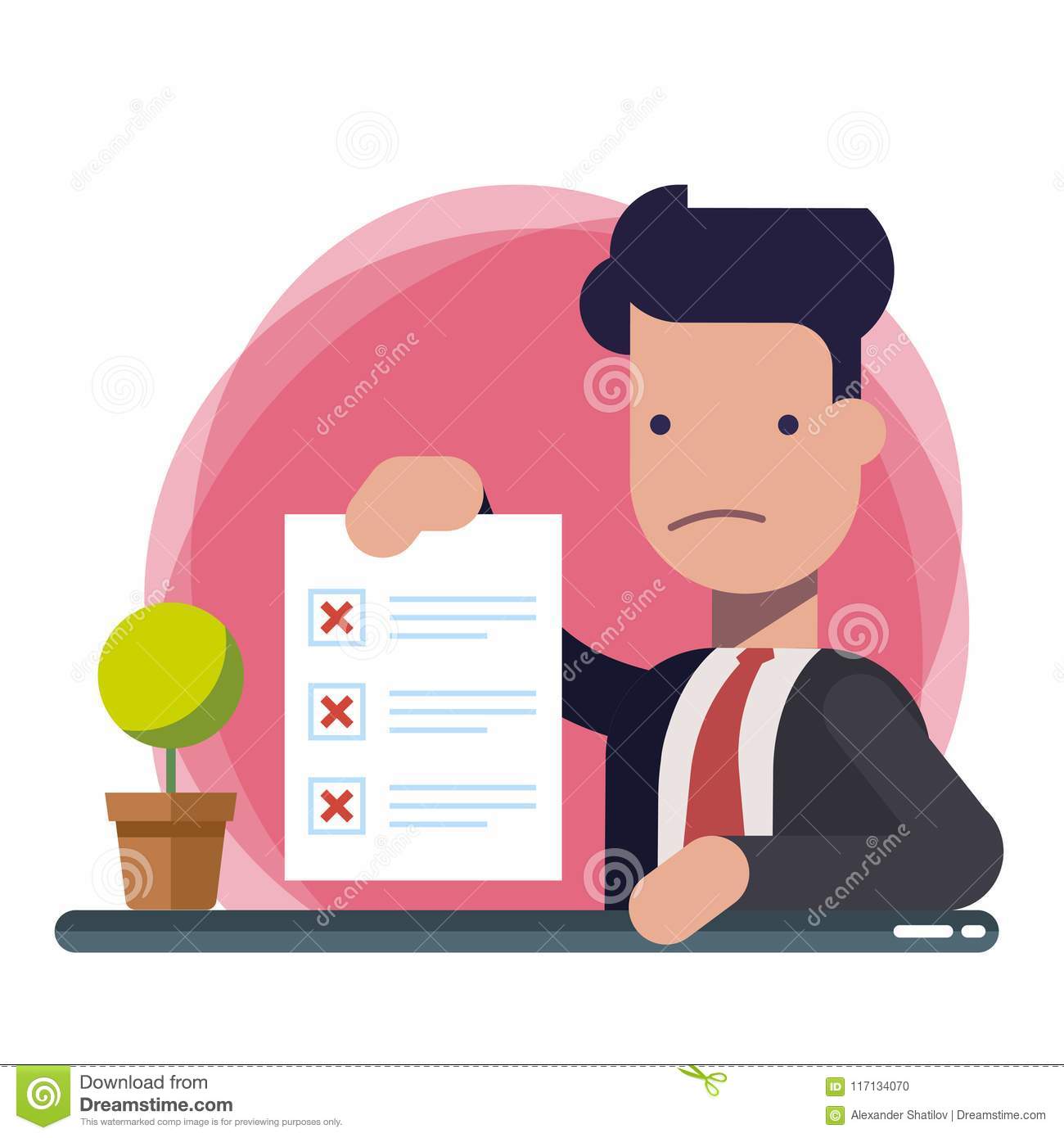 1. Hayrixohlik xatosi
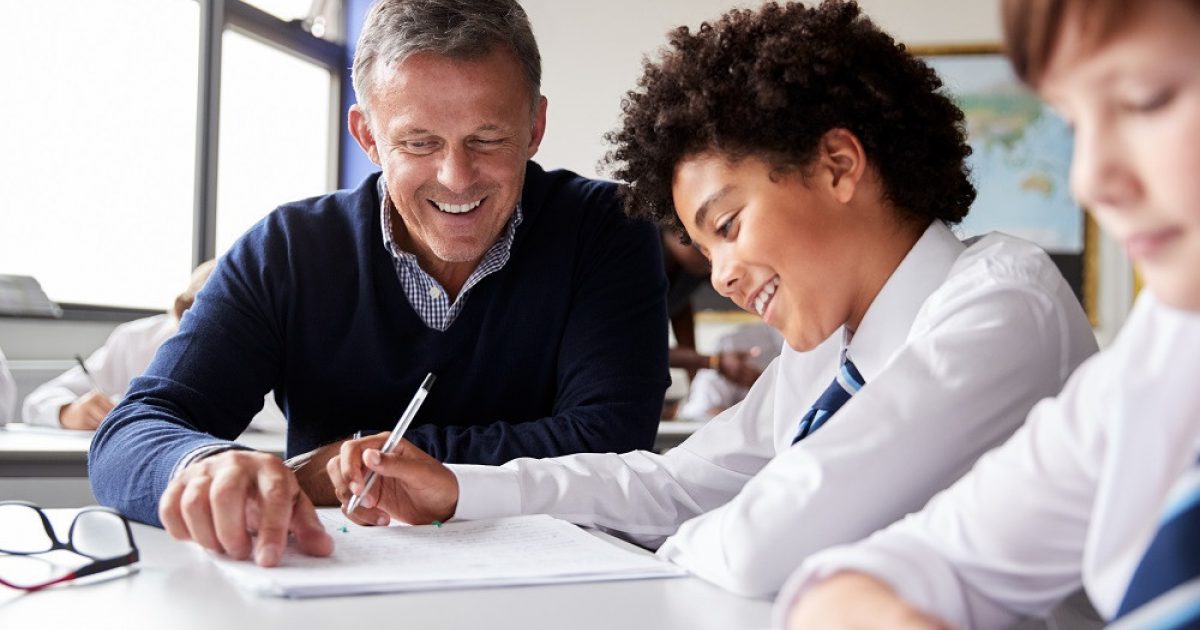 2. Yuqori talab qo‘yish xatosi
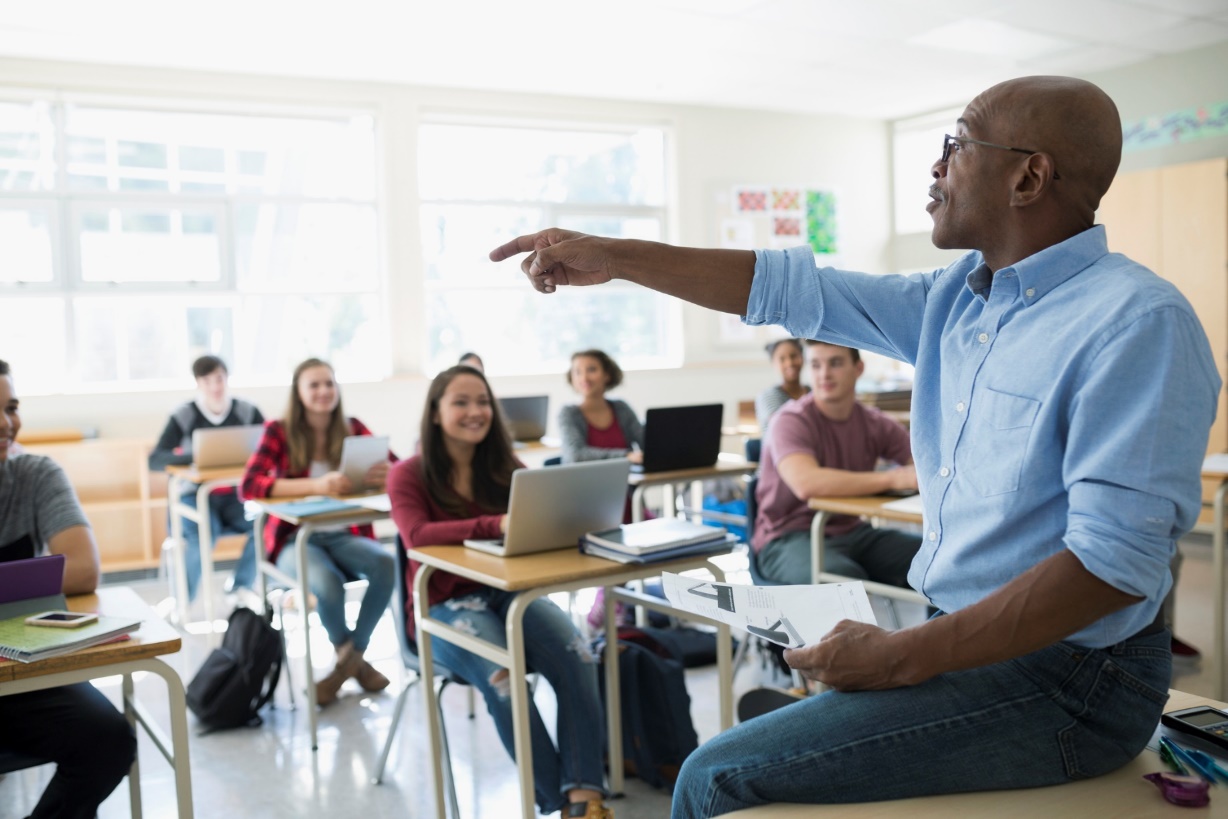 3. O‘rtacha baho berish xatosi
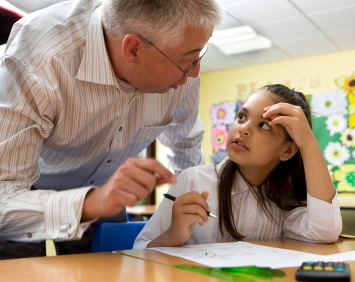 4. O‘z fikrini o‘zgartirmaslik xatosi
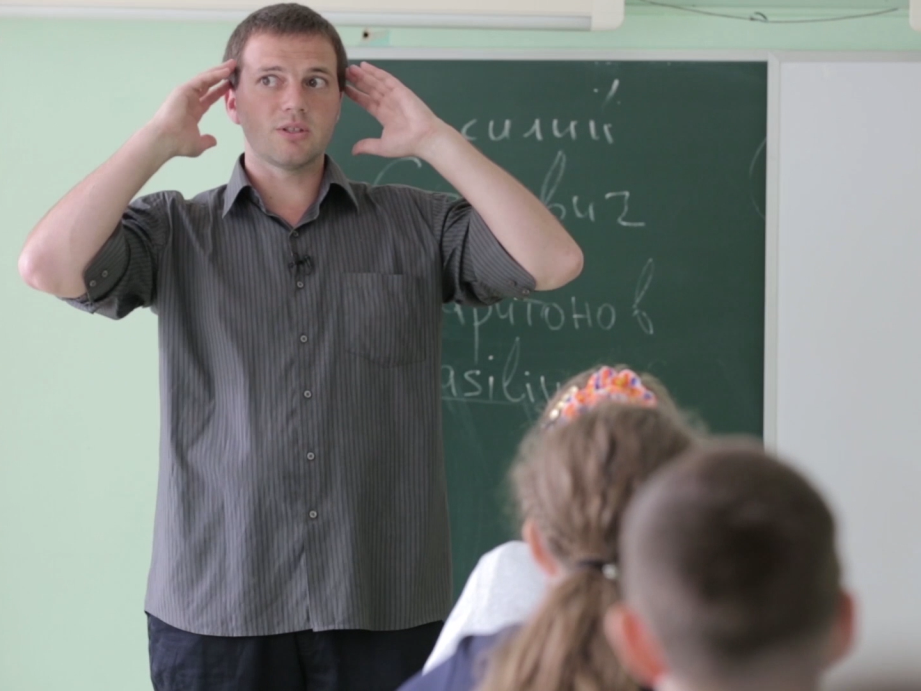 5. Yoqtirmaslik xatosi
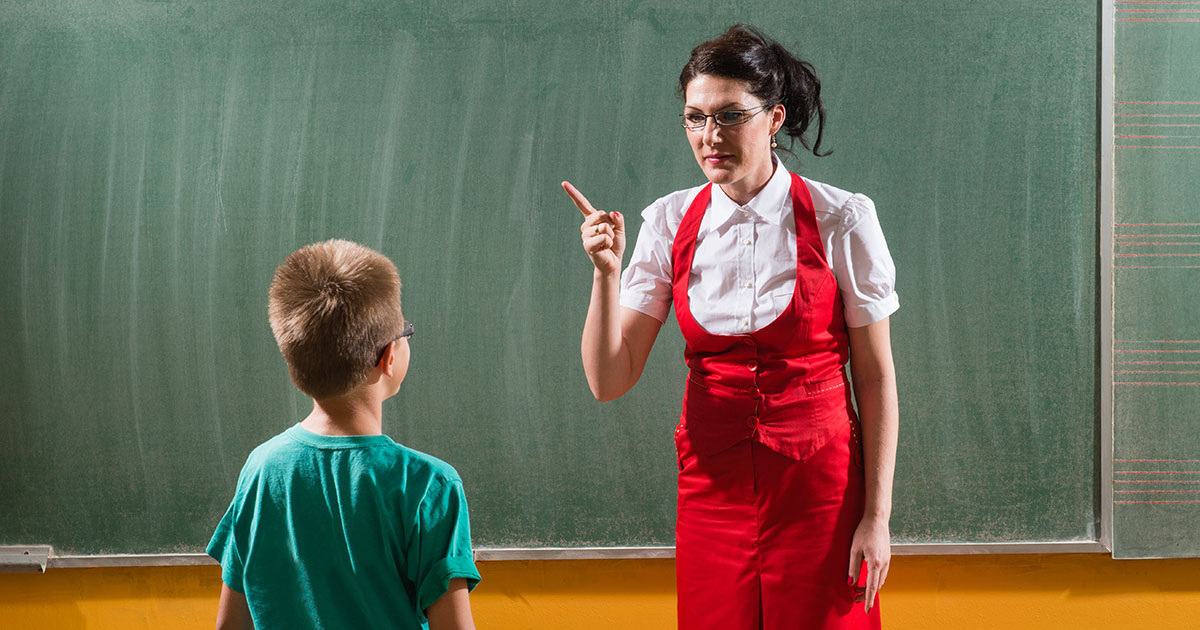 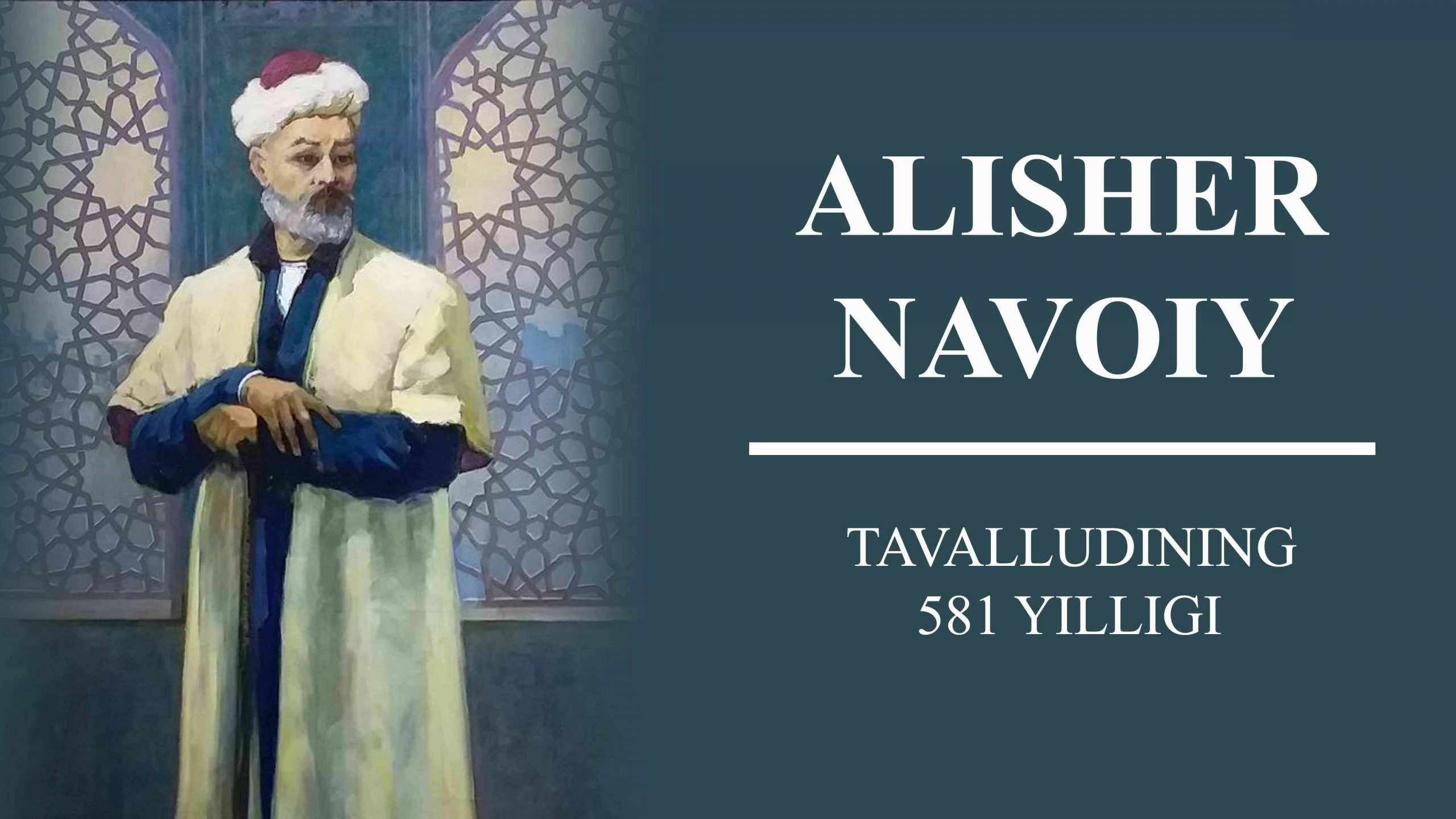 BILMAGANIN SO‘RAB O‘RGANGAN – OLIM, 
ORLANIB SO‘RAMAGAN 
O‘ZIGA ZOLIM!
E’TIBORINGIZ UCHUN RAHMAT!